Getting started with citizen science
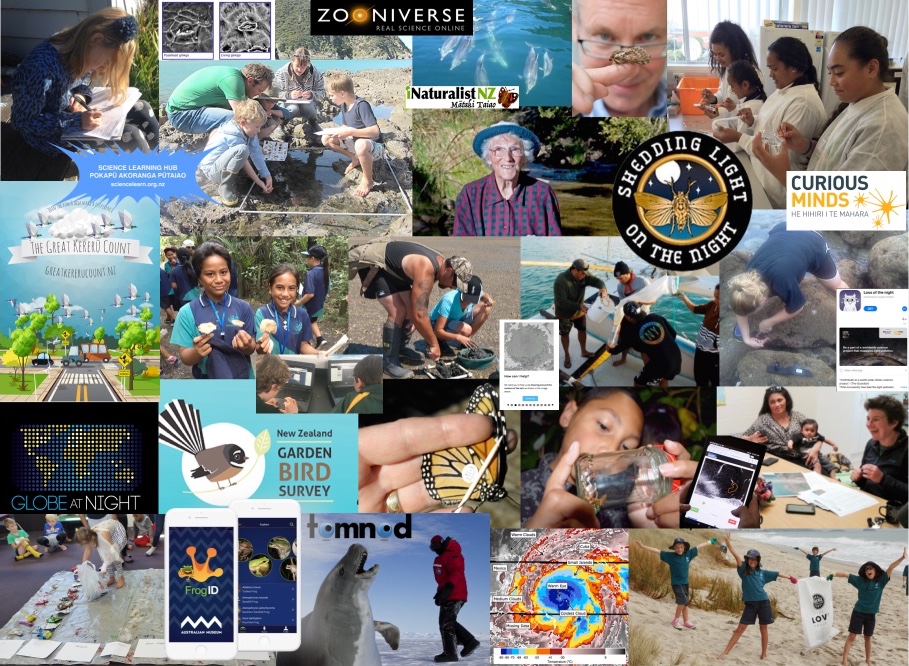 Greta Dromgool & Sarah Morgan
4–4.45pm Thursday 8 August
© Copyright. Science Learning Hub – Pokapū Akoranga Pūtaiao The University of Waikato Te Whare Wananga o Waikato. 
All Rights Reserved | www.sciencelearn.org.nz. All images are copyrighted. For further information, please refer to enquiries@sciencelearn.org.nz
Pokapū Akoranga Pūtaiao 
The Science Learning Hub
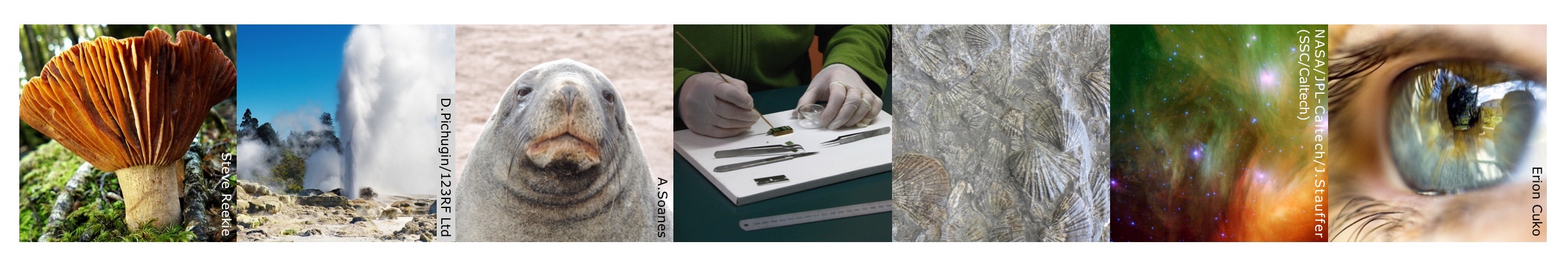 A trustworthy online resource – produced by educators and scientists for New Zealand teachers and students. 
Based on world-class New Zealand science research.
Supported by learning activities, information about the key science ideas and concepts, multimedia tools and other resources.
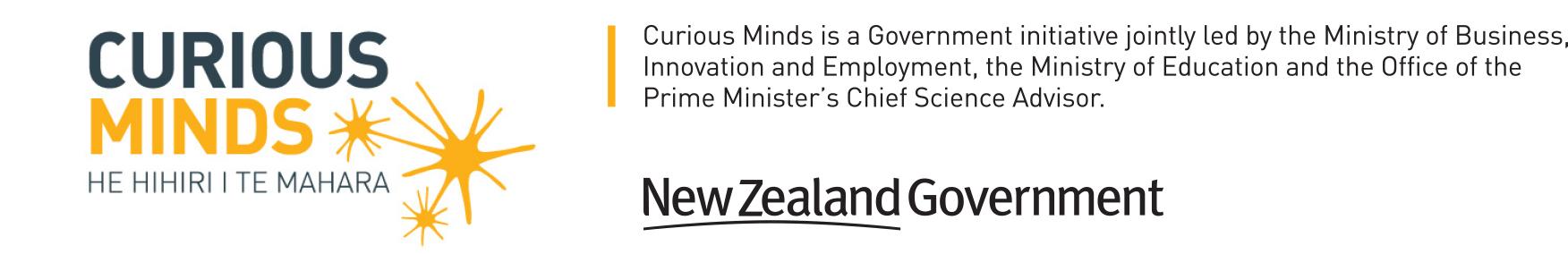 © Copyright. Science Learning Hub – Pokapū Akoranga Pūtaiao The University of Waikato Te Whare Wananga o Waikato. 
All Rights Reserved | www.sciencelearn.org.nz. All images are copyrighted. For further information, please refer to enquiries@sciencelearn.org.nz
[Speaker Notes: The SLH is funded by the NZ Government – MBIE Ministry of Business, Innovation and Employment – under the Curious Minds fund]
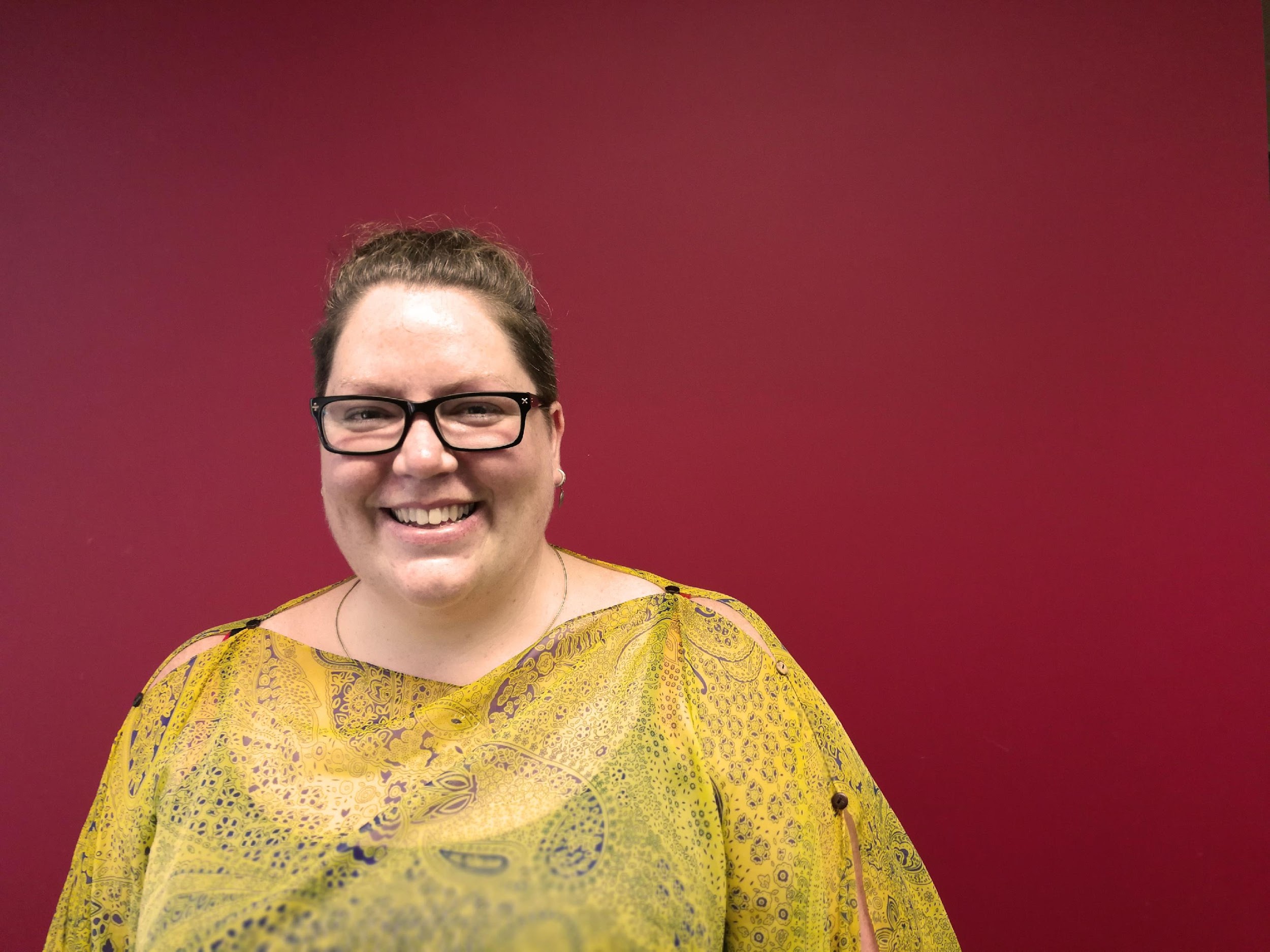 Dr Sarah Morgan
STEM Manager @ COMET Auckland
BSc(Hons), PhD(Otago), GradDipT(Primary).

PhD: Molecular genetics
Research Fellowship (postdoc): Sci-ed translational interventions
Teaching: STEM PBL Coach @ Ormiston Junior College 1day/week
STEM Management: SouthSci, STEM Alliance Aotearoa
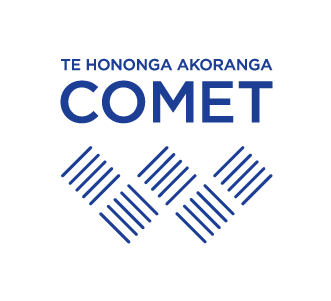 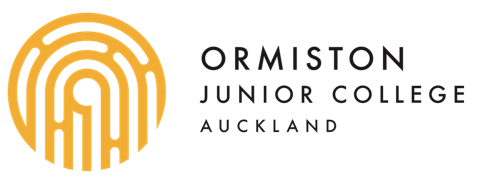 Sarah Morgan
© Copyright. Science Learning Hub – Pokapū Akoranga Pūtaiao The University of Waikato Te Whare Wananga o Waikato. 
All Rights Reserved | www.sciencelearn.org.nz. All images are copyrighted. For further information, please refer to enquiries@sciencelearn.org.nz
[Speaker Notes: Curious Minds PSP: https://www.curiousminds.nz/funding/participatory-science-platform/]
www.curiousminds.nz
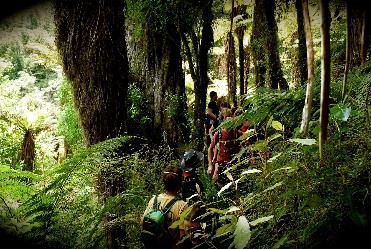 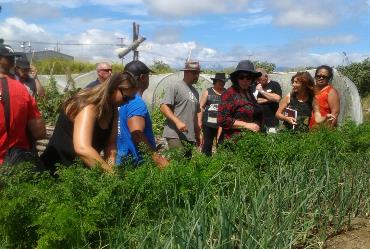 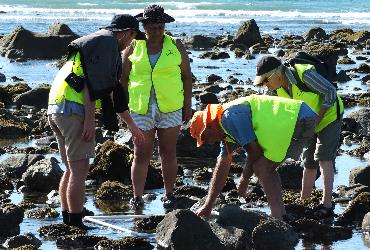 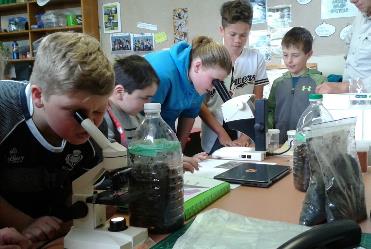 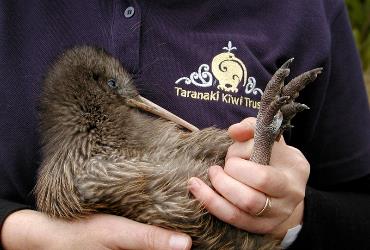 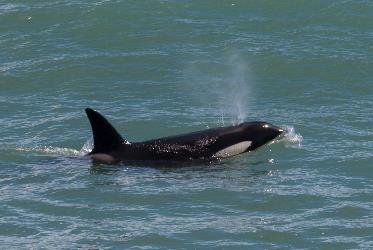 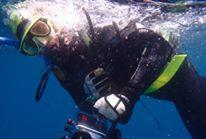 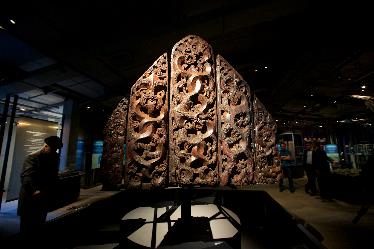 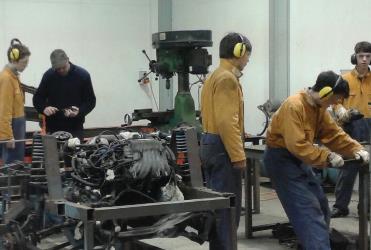 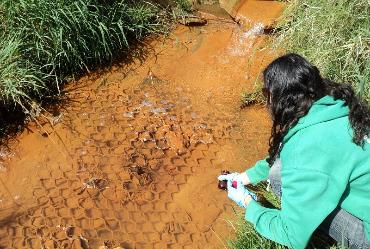 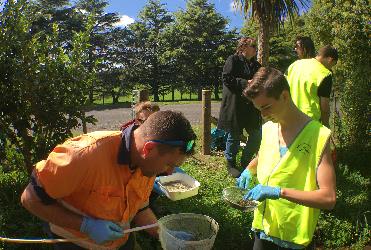 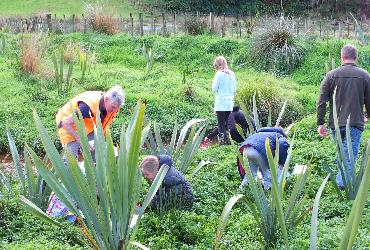 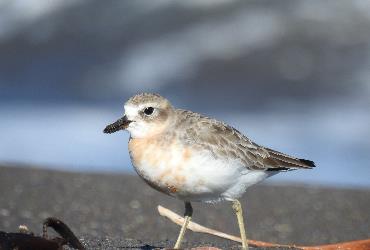 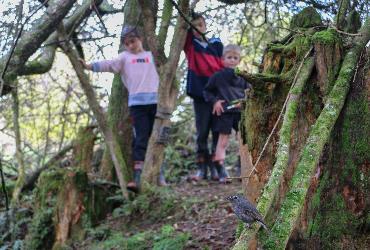 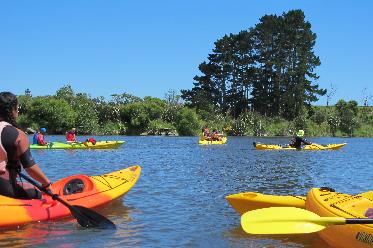 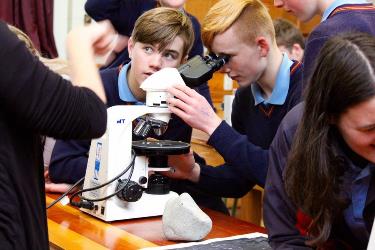 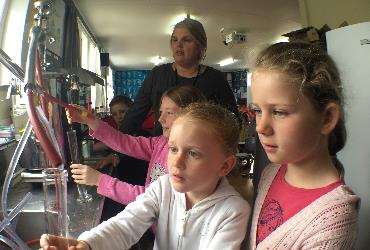 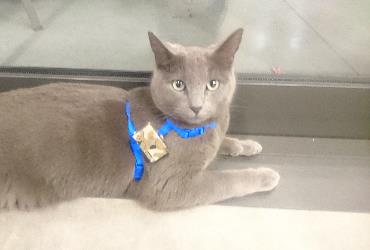 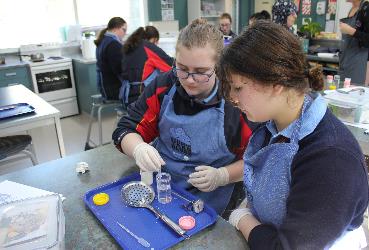 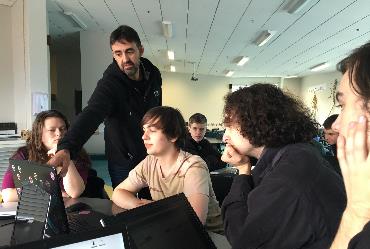 Crown Copyright © MBIE. CC-BY 4.0.
© Copyright. Science Learning Hub – Pokapū Akoranga Pūtaiao The University of Waikato Te Whare Wananga o Waikato. 
All Rights Reserved | www.sciencelearn.org.nz. All images are copyrighted. For further information, please refer to enquiries@sciencelearn.org.nz
Index
© Copyright. University of Waikato. All Rights Reserved | www.sciencelearn.org.nz
All images are copyrighted. For further information, please refer to enquiries@sciencelearn.org.nz
Getting started with citizen science
In this webinar, we will:

explore what we mean by citizen science and why you might want to give it a go
give you some useful tips for getting the most out of the experience
share examples of teachers using citizen science to enhance their science programme.
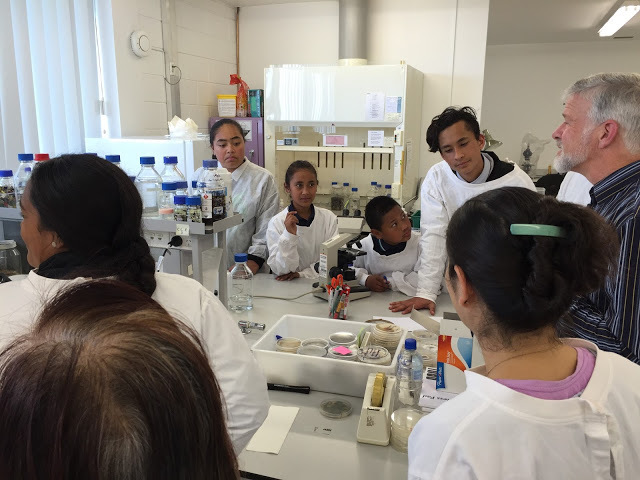 N. Pattison
Rongomai Primary School
© Copyright. Science Learning Hub – Pokapū Akoranga Pūtaiao The University of Waikato Te Whare Wananga o Waikato. 
All Rights Reserved | www.sciencelearn.org.nz. All images are copyrighted. For further information, please refer to enquiries@sciencelearn.org.nz
[Speaker Notes: Image: https://www.sciencelearn.org.nz/images/1300-students-with-dr-peter-buchanan]
Getting started with citizen science
In our next webinar, we will:

explore online citizen science.
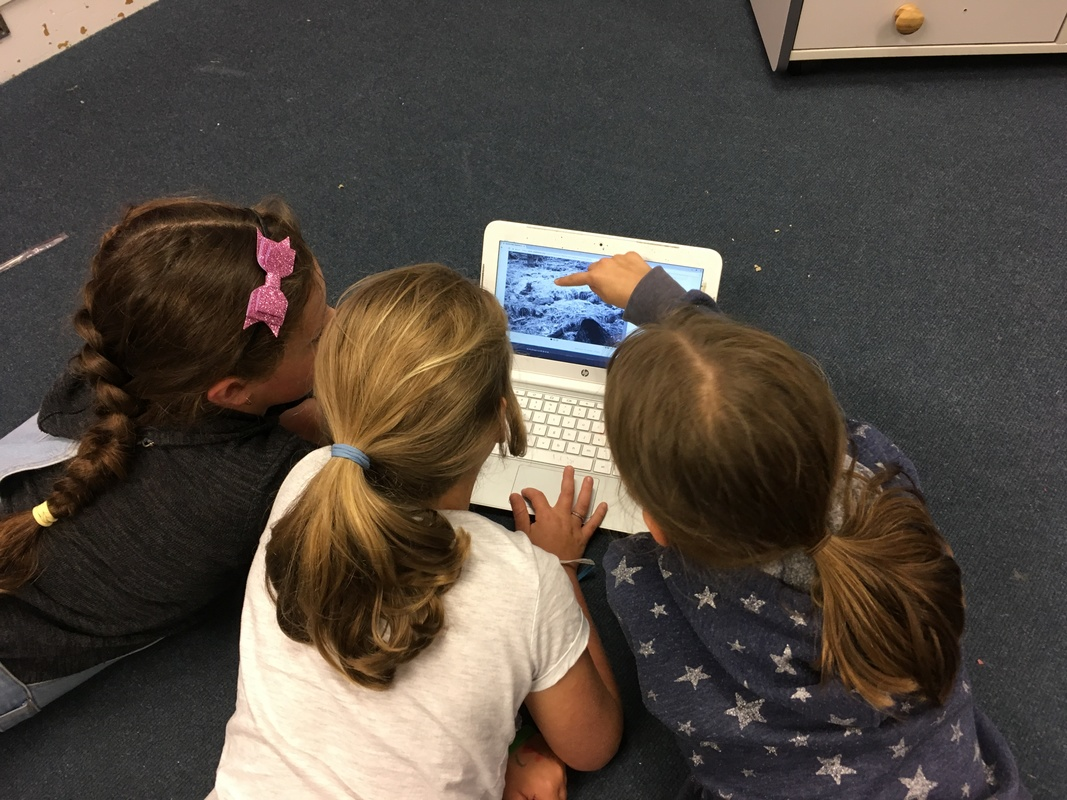 Carol Brieseman
Hampton Hill School
© Copyright. Science Learning Hub – Pokapū Akoranga Pūtaiao The University of Waikato Te Whare Wananga o Waikato. 
All Rights Reserved | www.sciencelearn.org.nz. All images are copyrighted. For further information, please refer to enquiries@sciencelearn.org.nz
[Speaker Notes: Image: https://www.sciencelearn.org.nz/images/3666-citizen-scientists-identifying-animals]
What is it?
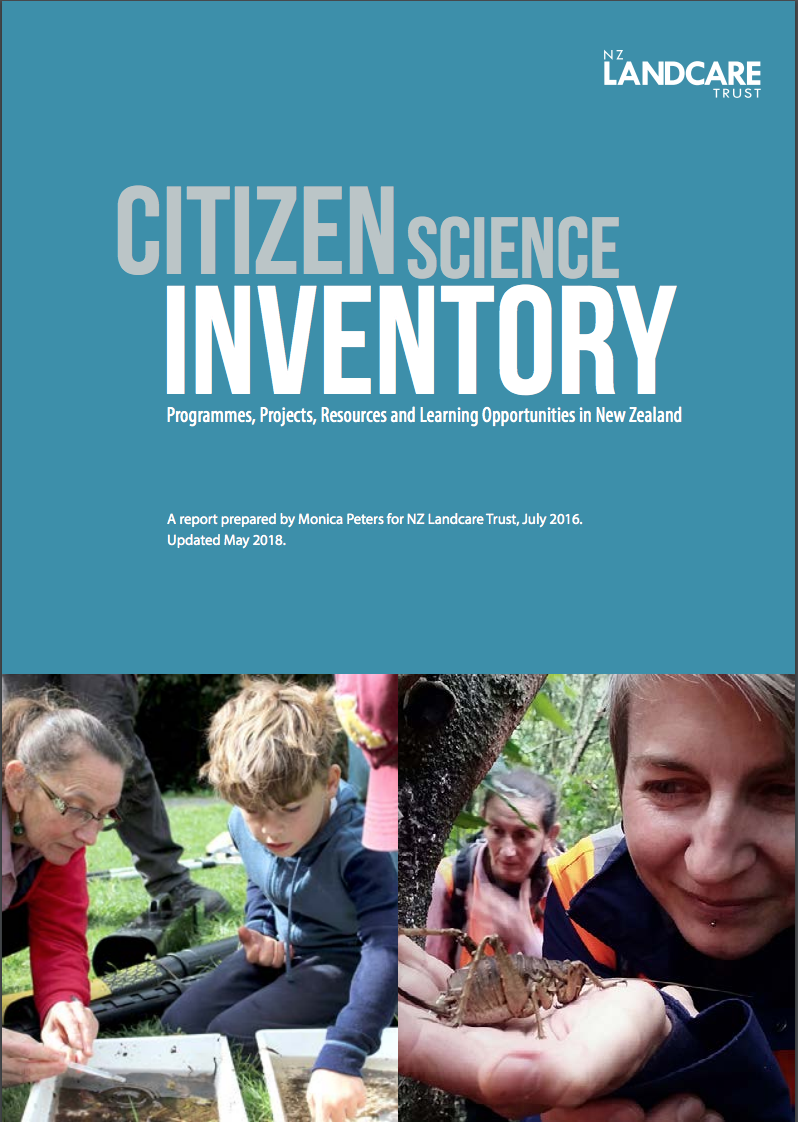 Umbrella term (Andrea Wiggins)

Non-scientists involved in science projects
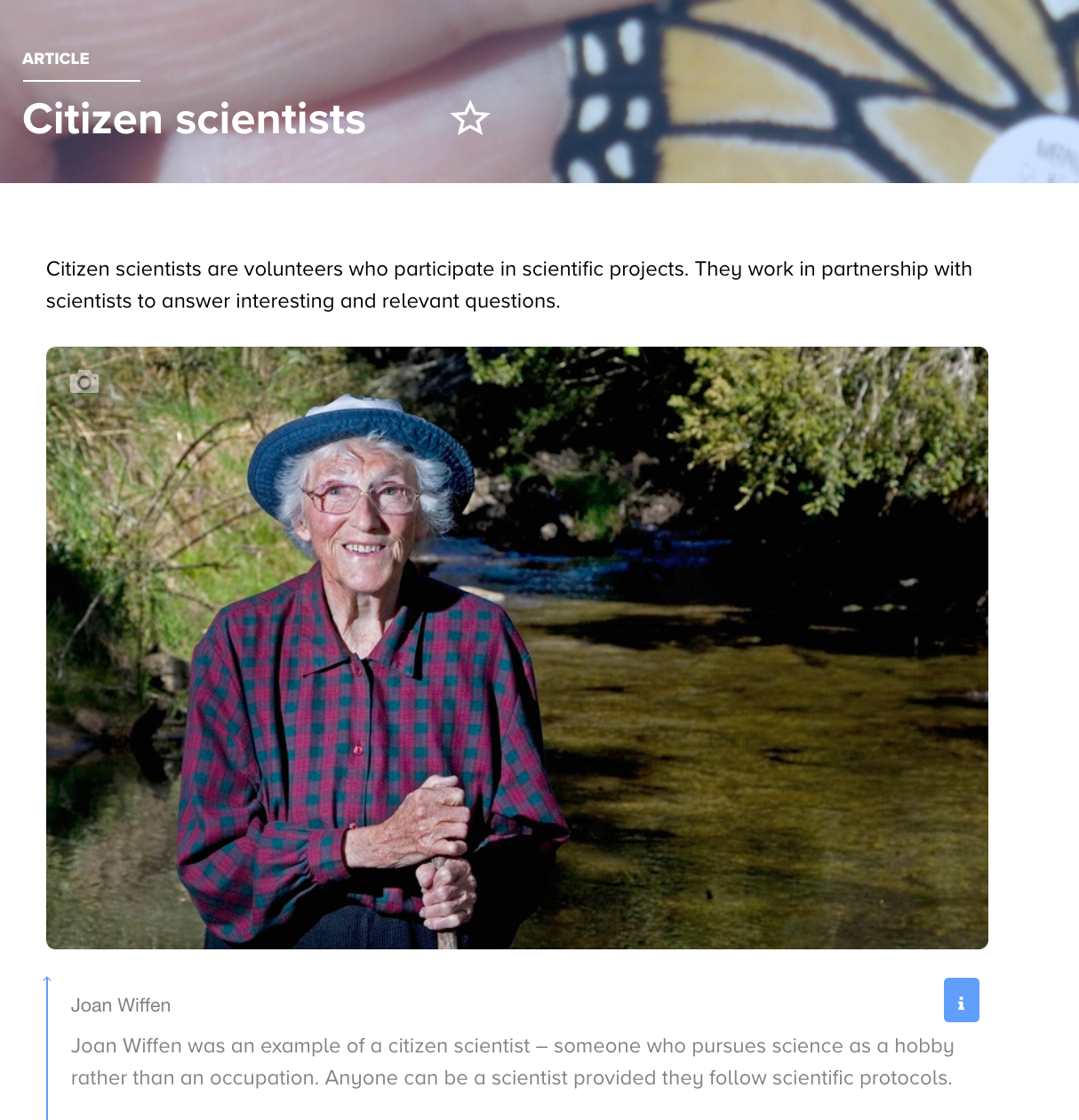 NZPA/John Cowpland
NZ Landcare Trust
© Copyright. Science Learning Hub – Pokapū Akoranga Pūtaiao The University of Waikato Te Whare Wananga o Waikato. 
All Rights Reserved | www.sciencelearn.org.nz. All images are copyrighted. For further information, please refer to enquiries@sciencelearn.org.nz
[Speaker Notes: Inventory: https://www.landcare.org.nz/file/citizen-science-inventory-updated-may-2018-lr/open
SLH article on citizen science: https://www.sciencelearn.org.nz/resources/512-citizen-scientists
SLH Topic: https://www.sciencelearn.org.nz/topics/citizen-science]
Mātauranga and citizen science
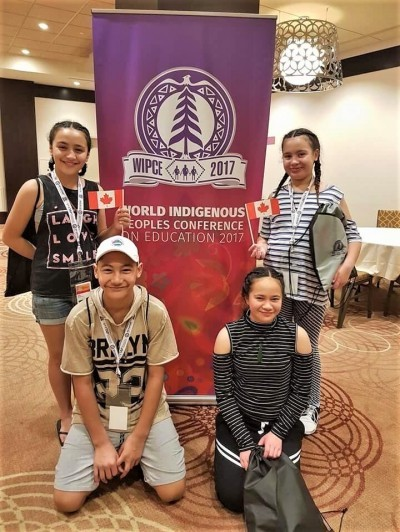 Connecting to key ideas such as kaitiakitanga.
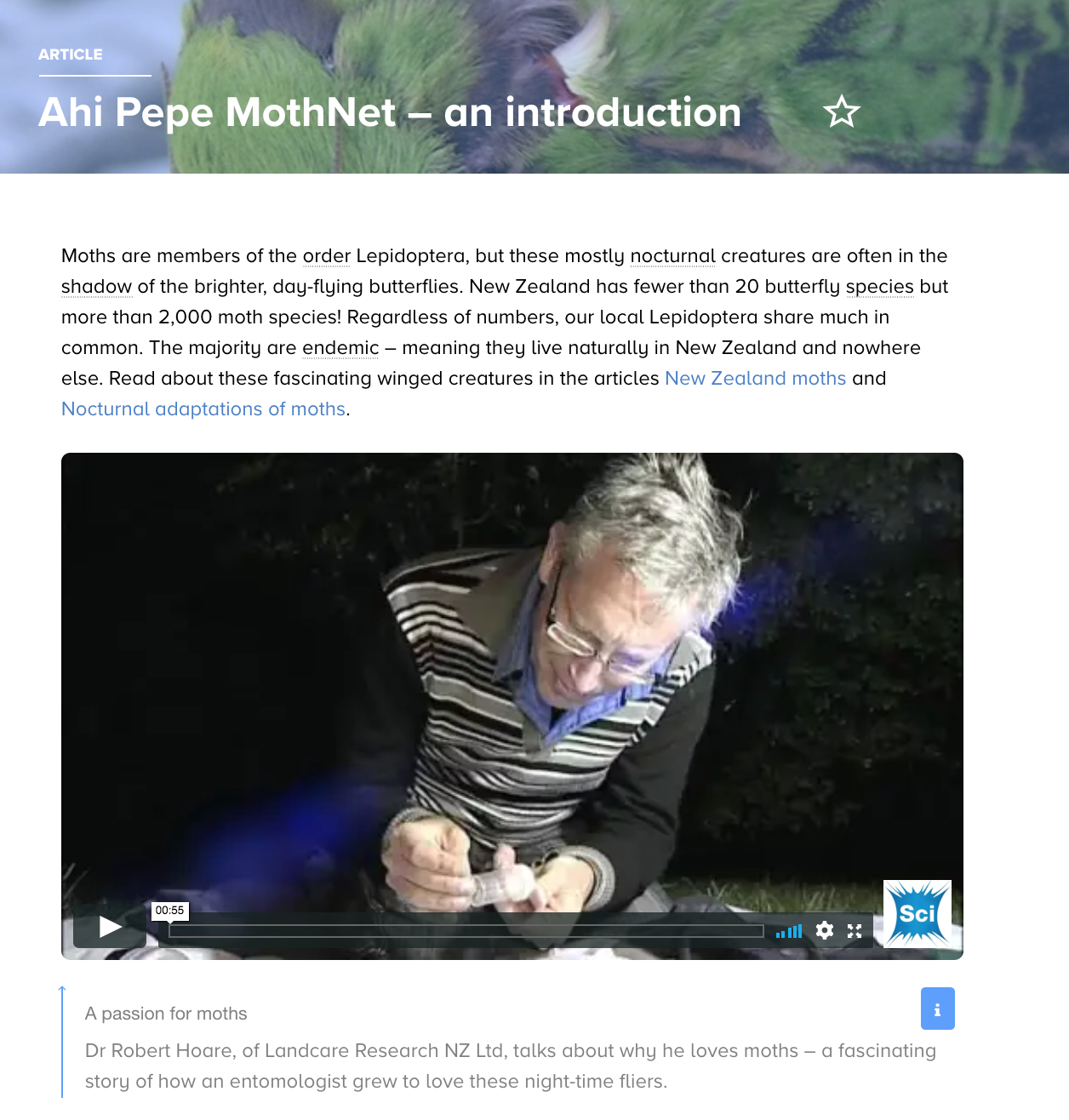 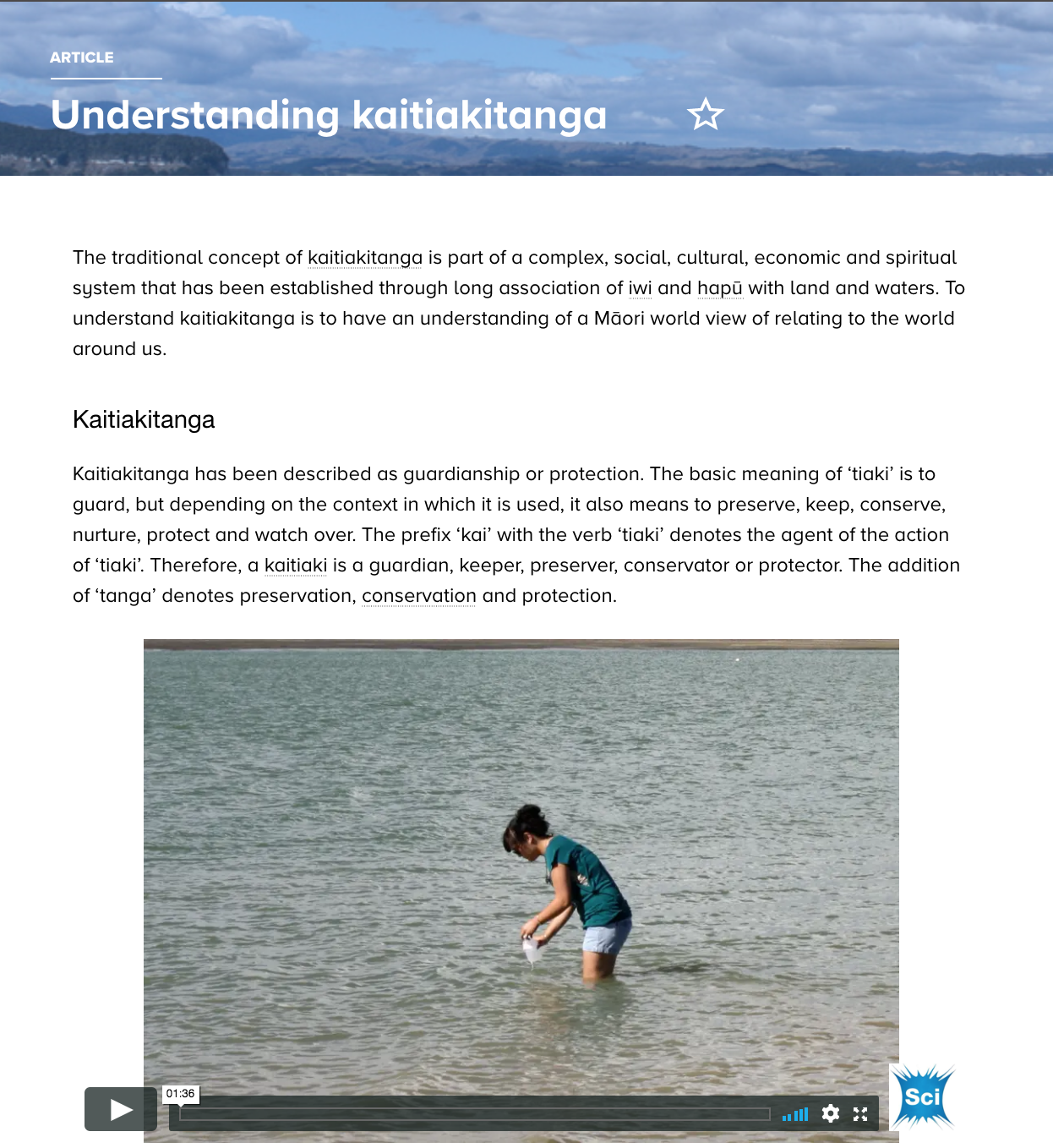 Marcia Cassidy
© Copyright. Science Learning Hub – Pokapū Akoranga Pūtaiao The University of Waikato Te Whare Wananga o Waikato. 
All Rights Reserved | www.sciencelearn.org.nz. All images are copyrighted. For further information, please refer to enquiries@sciencelearn.org.nz
[Speaker Notes: Image: https://www.sciencelearn.org.nz/images/3558-tamariki-at-wipce
Ahi Pepe intro article: https://www.sciencelearn.org.nz/resources/2618-ahi-pepe-mothnet-an-introduction
Kaitiakitanga: https://www.sciencelearn.org.nz/resources/2544-understanding-kaitiakitanga]
Getting started with citizen science
What is it?
Scientists
Community
Organisation
Science
Coordinator
Citizens/
students
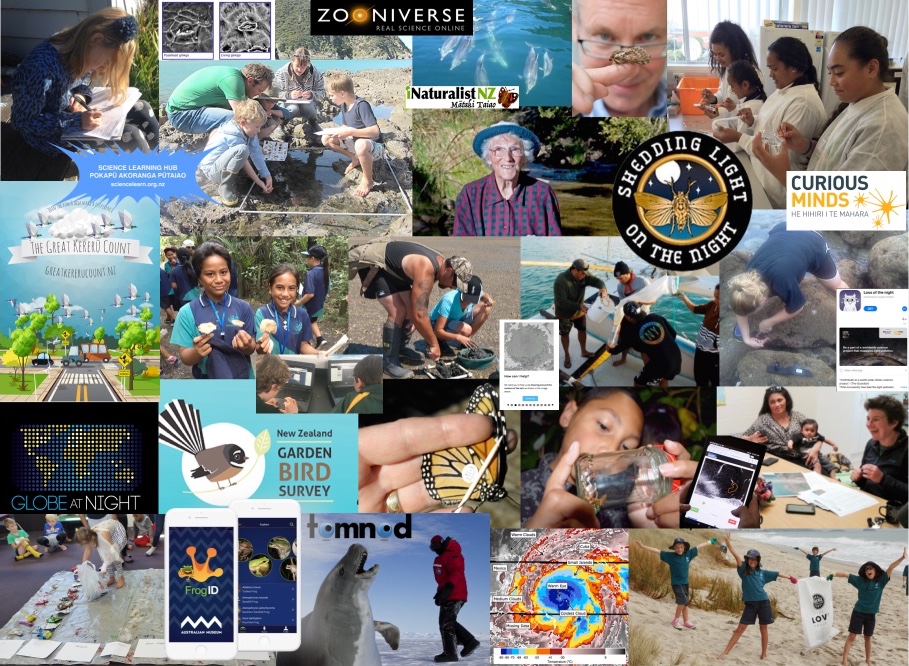 Teachers/
school
© Copyright. Science Learning Hub – Pokapū Akoranga Pūtaiao The University of Waikato Te Whare Wananga o Waikato. 
All Rights Reserved | www.sciencelearn.org.nz. All images are copyrighted. For further information, please refer to enquiries@sciencelearn.org.nz
[Speaker Notes: https://www.landcare.org.nz/file/citizen-science-inventory-updated-may-2018-lr/open]
Getting started with citizen science
What is it?
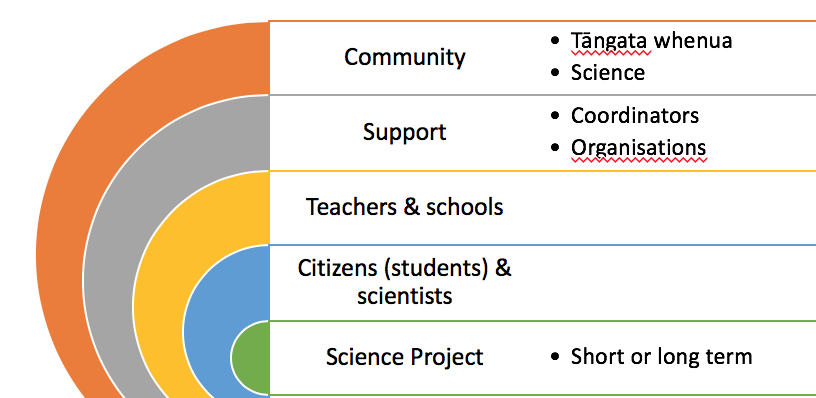 © Copyright. Science Learning Hub – Pokapū Akoranga Pūtaiao The University of Waikato Te Whare Wananga o Waikato. 
All Rights Reserved | www.sciencelearn.org.nz. All images are copyrighted. For further information, please refer to enquiries@sciencelearn.org.nz
Getting started with citizen science
What is it?
Connecting with scientists
One-off data-collection event
Longer-term projects, e.g. participatory science
© Copyright. Science Learning Hub – Pokapū Akoranga Pūtaiao The University of Waikato Te Whare Wananga o Waikato. 
All Rights Reserved | www.sciencelearn.org.nz. All images are copyrighted. For further information, please refer to enquiries@sciencelearn.org.nz
[Speaker Notes: https://www.landcare.org.nz/file/citizen-science-inventory-updated-may-2018-lr/open]
Participant experiences?
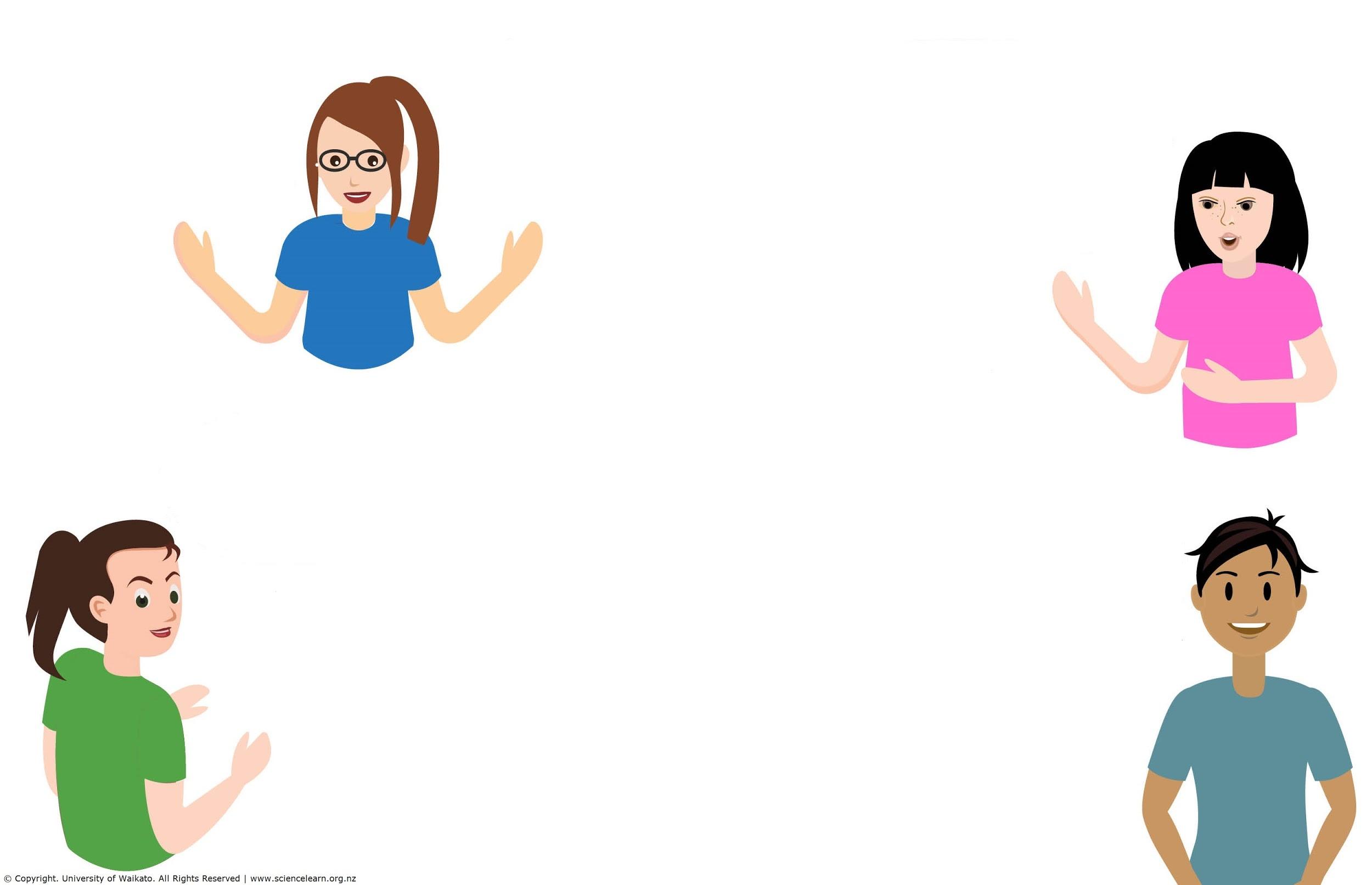 © Copyright. Science Learning Hub – Pokapū Akoranga Pūtaiao The University of Waikato Te Whare Wananga o Waikato. 
All Rights Reserved | www.sciencelearn.org.nz. All images are copyrighted. For further information, please refer to enquiries@sciencelearn.org.nz
[Speaker Notes: https://www.landcare.org.nz/file/citizen-science-inventory-updated-may-2018-lr/open]
Why bother?
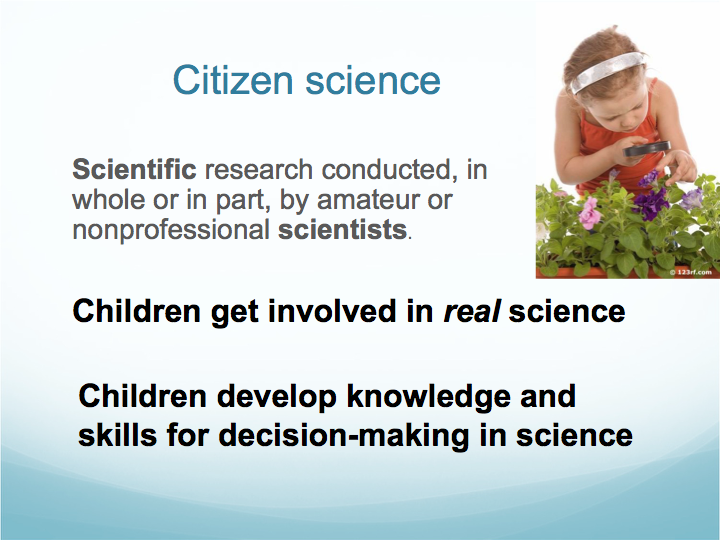 © Copyright. Science Learning Hub – Pokapū Akoranga Pūtaiao The University of Waikato Te Whare Wananga o Waikato. 
All Rights Reserved | www.sciencelearn.org.nz. All images are copyrighted. For further information, please refer to enquiries@sciencelearn.org.nz
[Speaker Notes: Slide 3 from Butterflies PLD: https://www.sciencelearn.org.nz/resources/2217-teachers-using-the-hub-butterflies-and-citizen-science
Real-life contexts]
Science capabilities
Citizen science supports the development of science capabilities.
The New Zealand Curriculum says all students should become “responsible citizens in a society in which science plays a significant role”.
Each capability encapsulates something that is needed for that ambitious goal to be met.
© Copyright. Science Learning Hub – Pokapū Akoranga Pūtaiao The University of Waikato Te Whare Wananga o Waikato. 
All Rights Reserved | www.sciencelearn.org.nz. All images are copyrighted. For further information, please refer to enquiries@sciencelearn.org.nz
[Speaker Notes: NZASE article: http://nzscienceteacher.co.nz/index.php/curriculum-literacy/key-competencies-capabilities/unlocking-the-idea-of-capabilities-in-science/#.XT_zPpMzbVq]
What are science capabilities?
https://scienceonline.tki.org.nz/Science-capabilities-for-citizenship
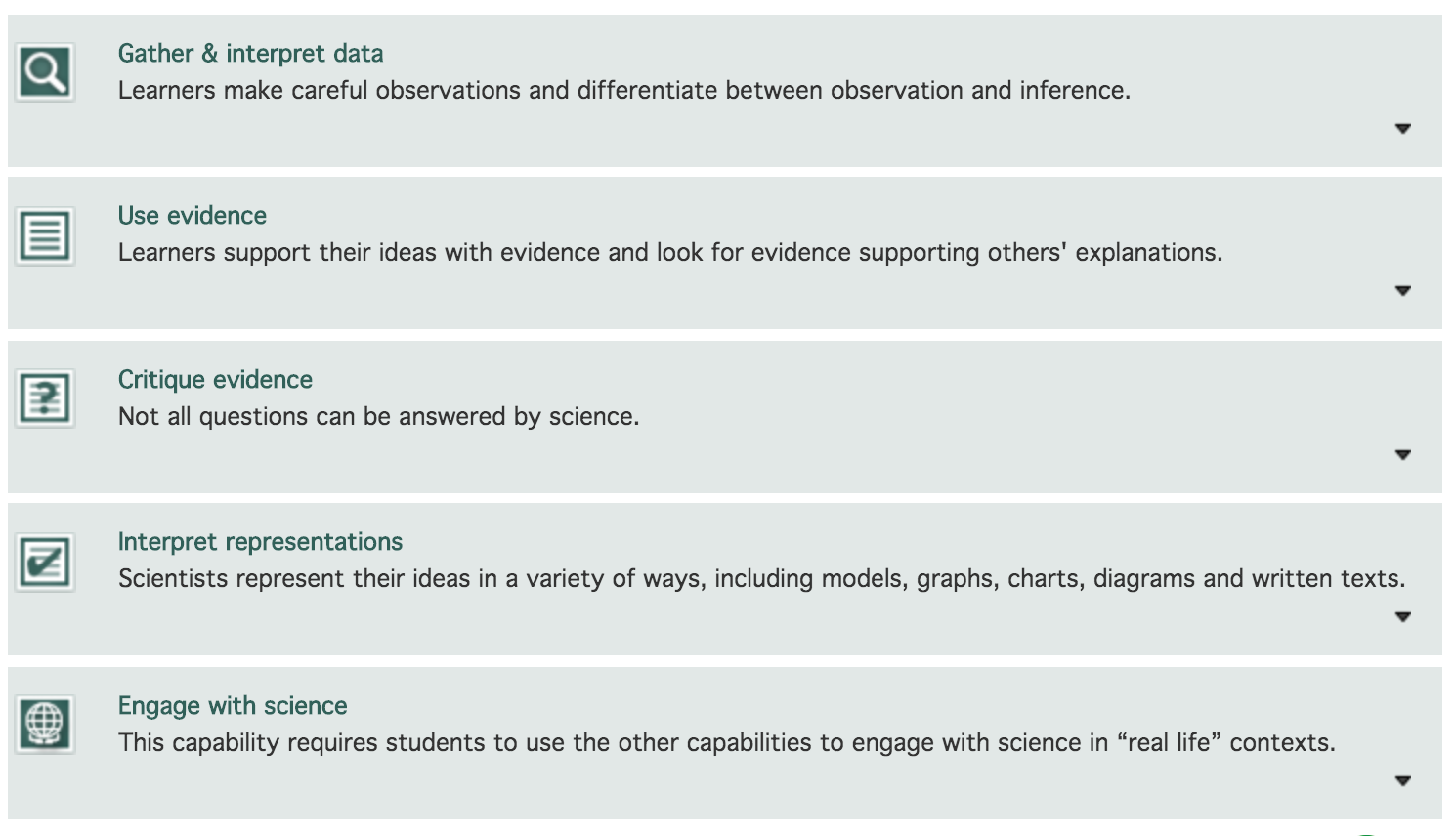 Crown Copyright
© Copyright. Science Learning Hub – Pokapū Akoranga Pūtaiao The University of Waikato Te Whare Wananga o Waikato. 
All Rights Reserved | www.sciencelearn.org.nz. All images are copyrighted. For further information, please refer to enquiries@sciencelearn.org.nz
[Speaker Notes: Image from: https://scienceonline.tki.org.nz/Science-capabilities-for-citizenship/Introducing-five-science-capabilities]
Science capabilities
Gather data
Engage with science
© Copyright. Science Learning Hub – Pokapū Akoranga Pūtaiao The University of Waikato Te Whare Wananga o Waikato. 
All Rights Reserved | www.sciencelearn.org.nz. All images are copyrighted. For further information, please refer to enquiries@sciencelearn.org.nz
[Speaker Notes: Science capability progressions: http://scienceonline.tki.org.nz/Progress-and-Achievement-in-Science

UNLOCKING THE IDEA OF ‘CAPABILITIES’ IN SCIENCE: The biggest challenge of all relates to dispositions. You can’t make people critically engage with science. If we want today’s students to do so as tomorrow’s citizens, we have to show them how, give them lots of practice and support them to see these as things they can do, and want to do, for themselves. A few unrelated experiences in school science experiments won’t be enough because demonstrations of capability are multifaceted and context-specific, and you have to want to deploy them. For these reasons, capability building requires lots of related experiences that make a powerful impression on students and that build over time.]
What are science capabilities?
Link content and Nature of Science strands, NZC statement and key competencies.
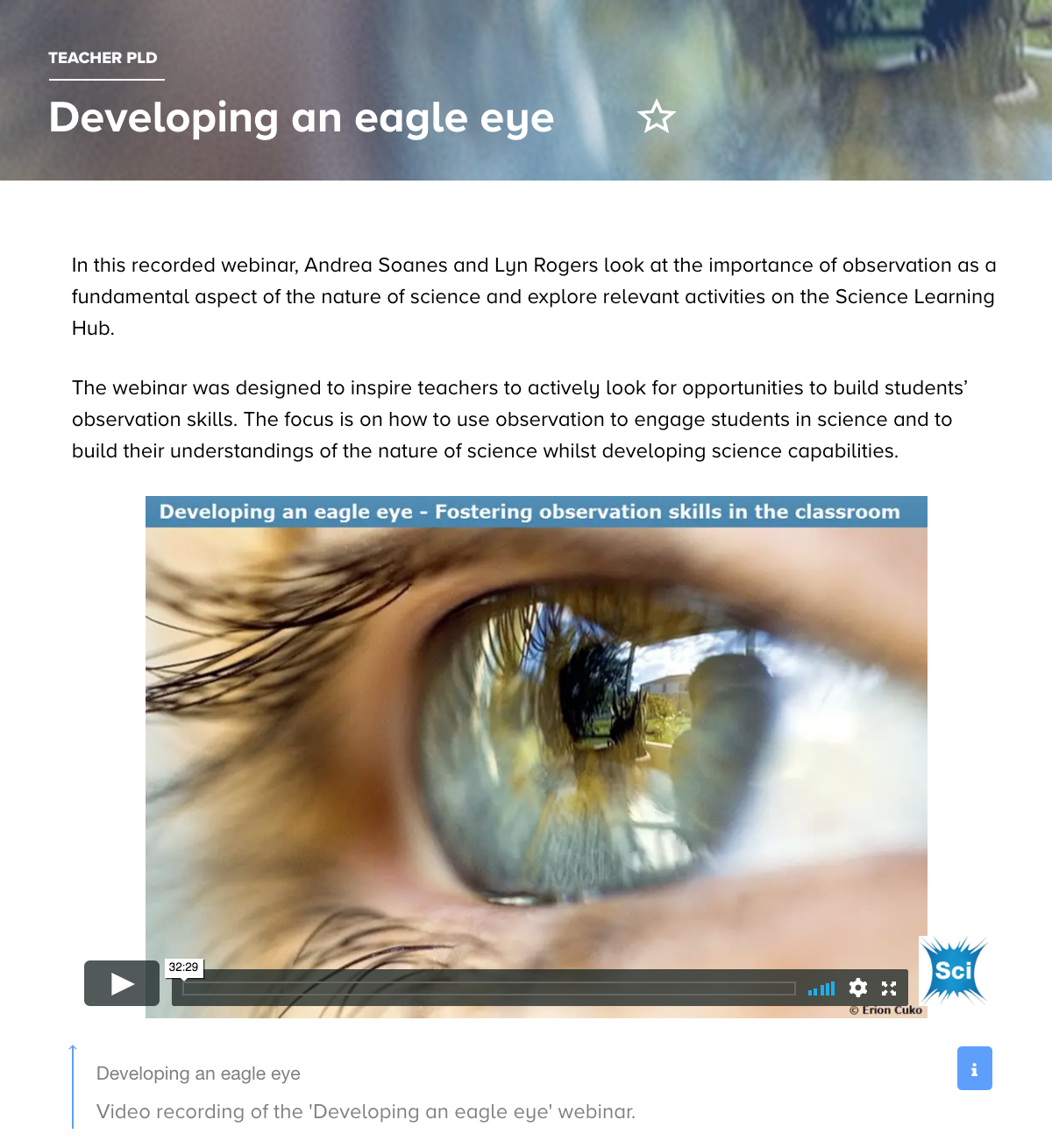 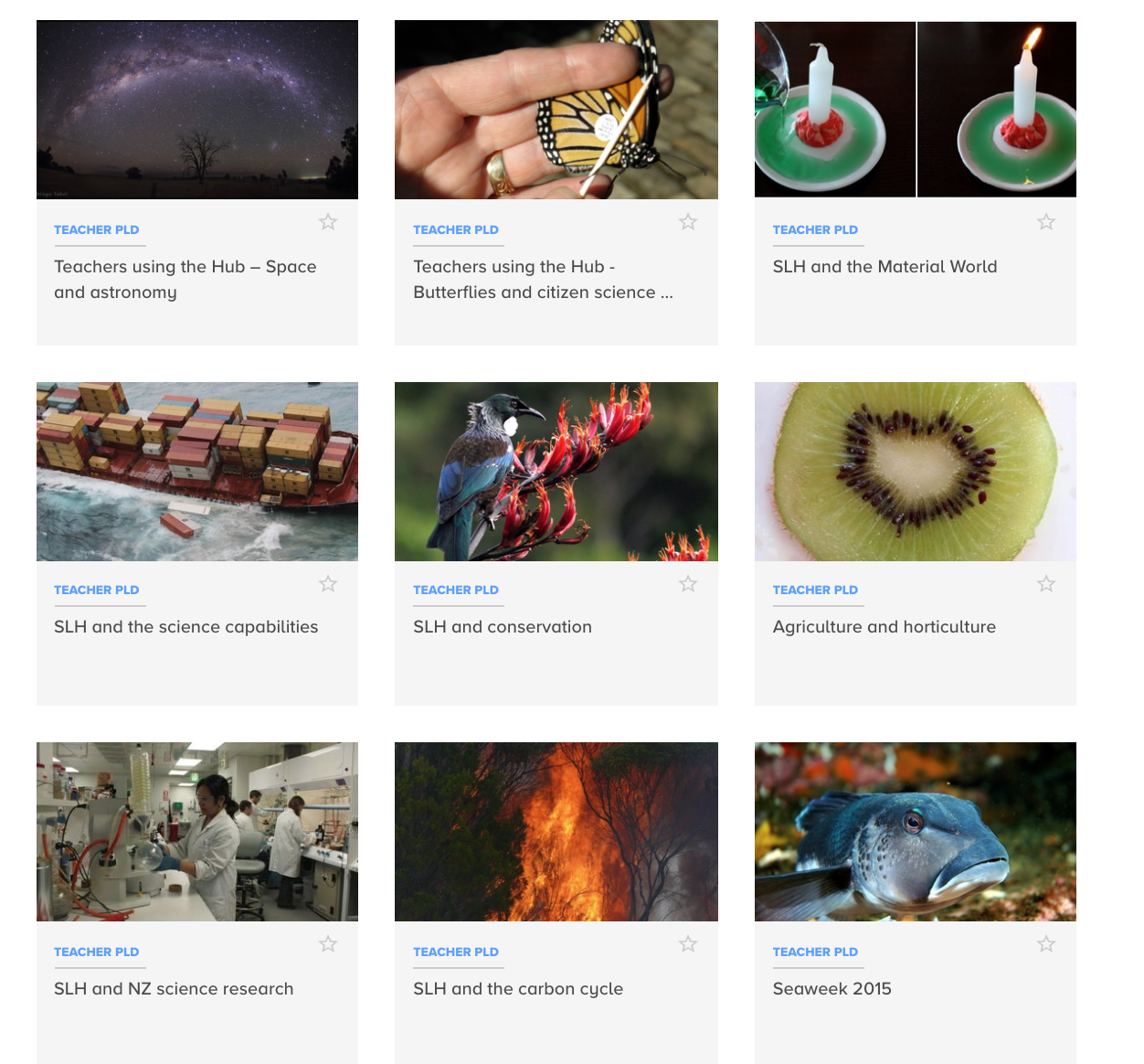 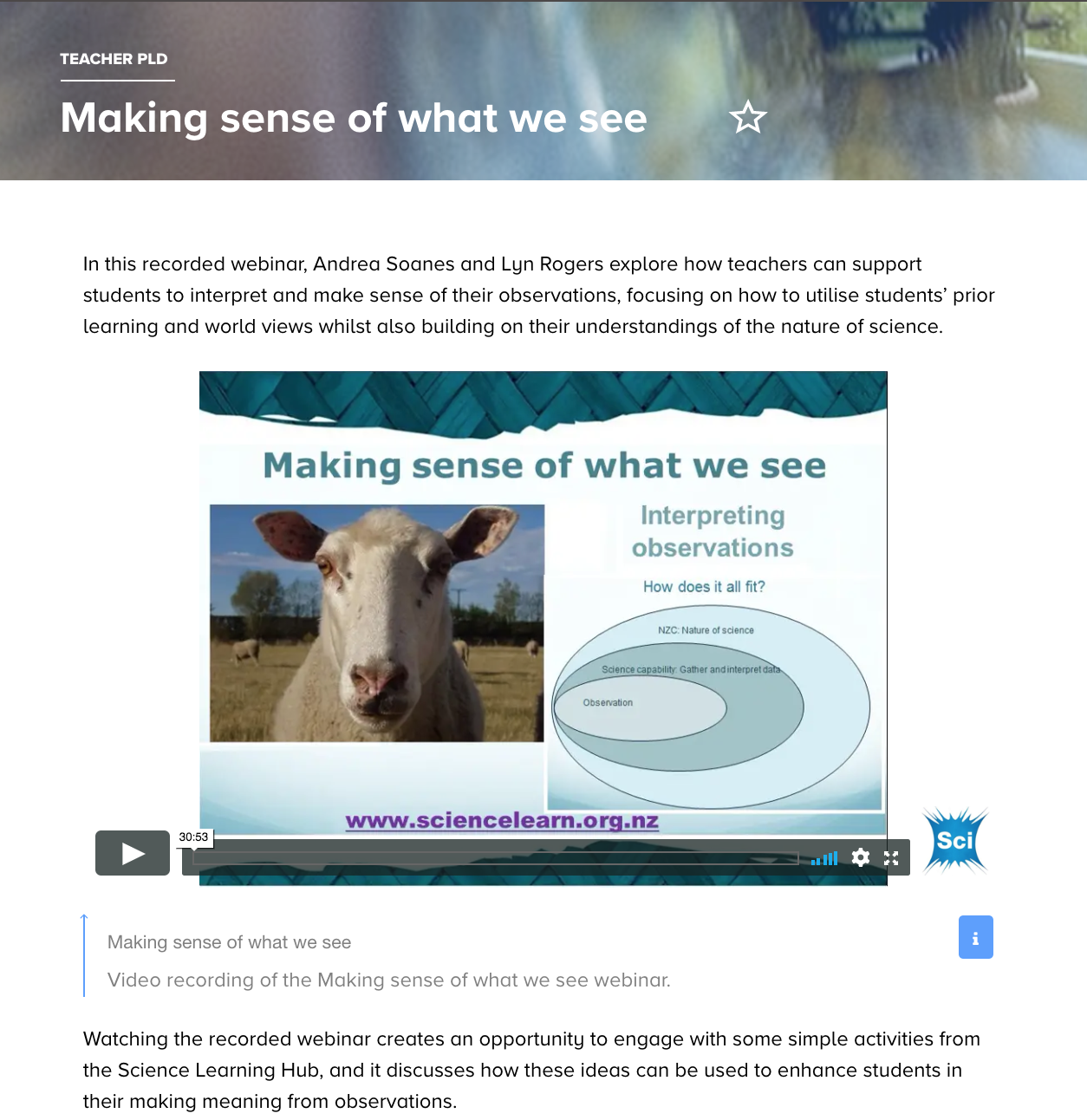 © Copyright. Science Learning Hub – Pokapū Akoranga Pūtaiao The University of Waikato Te Whare Wananga o Waikato. 
All Rights Reserved | www.sciencelearn.org.nz. All images are copyrighted. For further information, please refer to enquiries@sciencelearn.org.nz
[Speaker Notes: https://www.sciencelearn.org.nz/resources/2245-slh-and-the-science-capabilities]
Getting started with citizen science
What is it?
Connecting with scientists
One-off data-collection event
Longer-term projects, e.g. participatory science
© Copyright. Science Learning Hub – Pokapū Akoranga Pūtaiao The University of Waikato Te Whare Wananga o Waikato. 
All Rights Reserved | www.sciencelearn.org.nz. All images are copyrighted. For further information, please refer to enquiries@sciencelearn.org.nz
[Speaker Notes: https://www.landcare.org.nz/file/citizen-science-inventory-updated-may-2018-lr/open]
Connecting with scientists
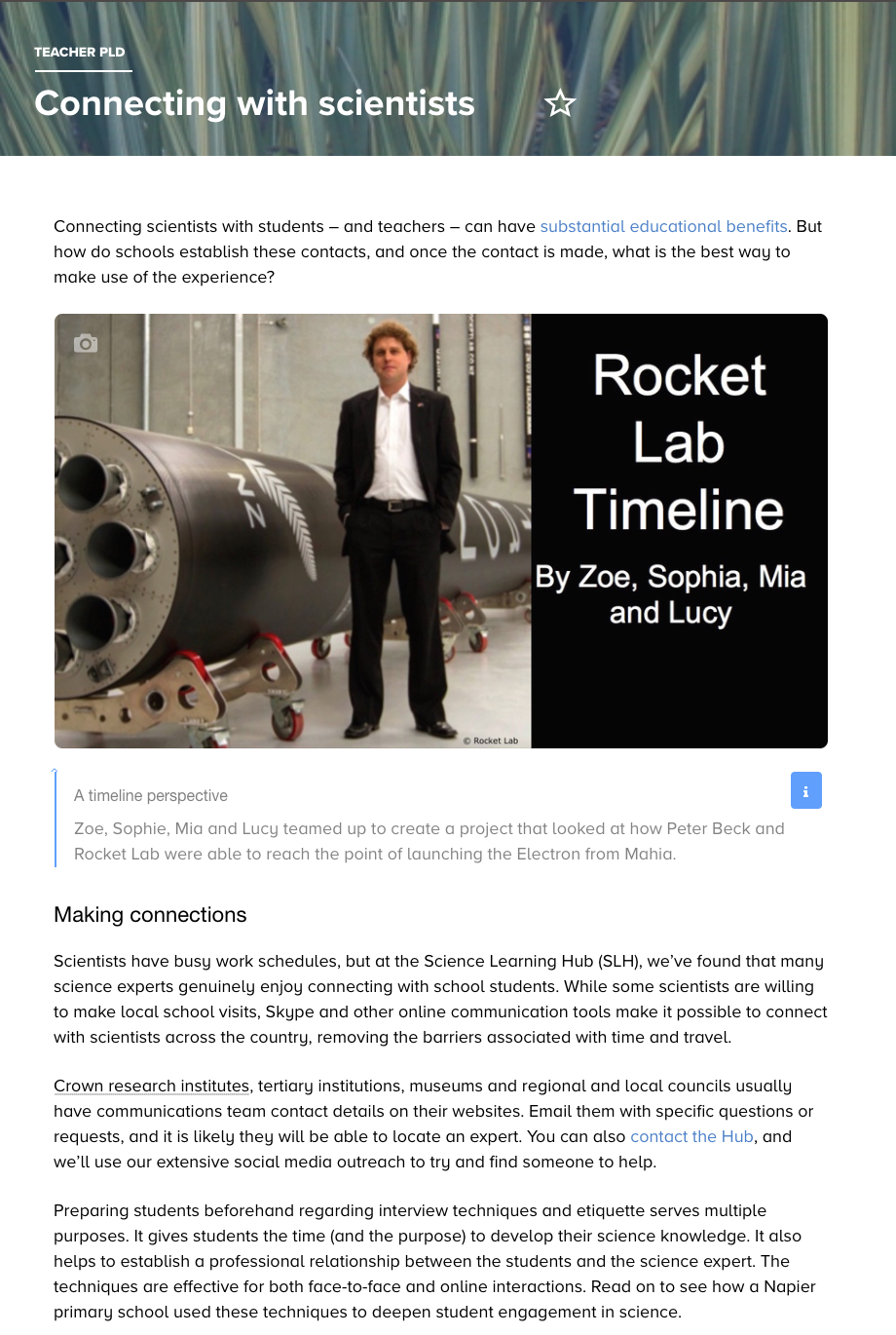 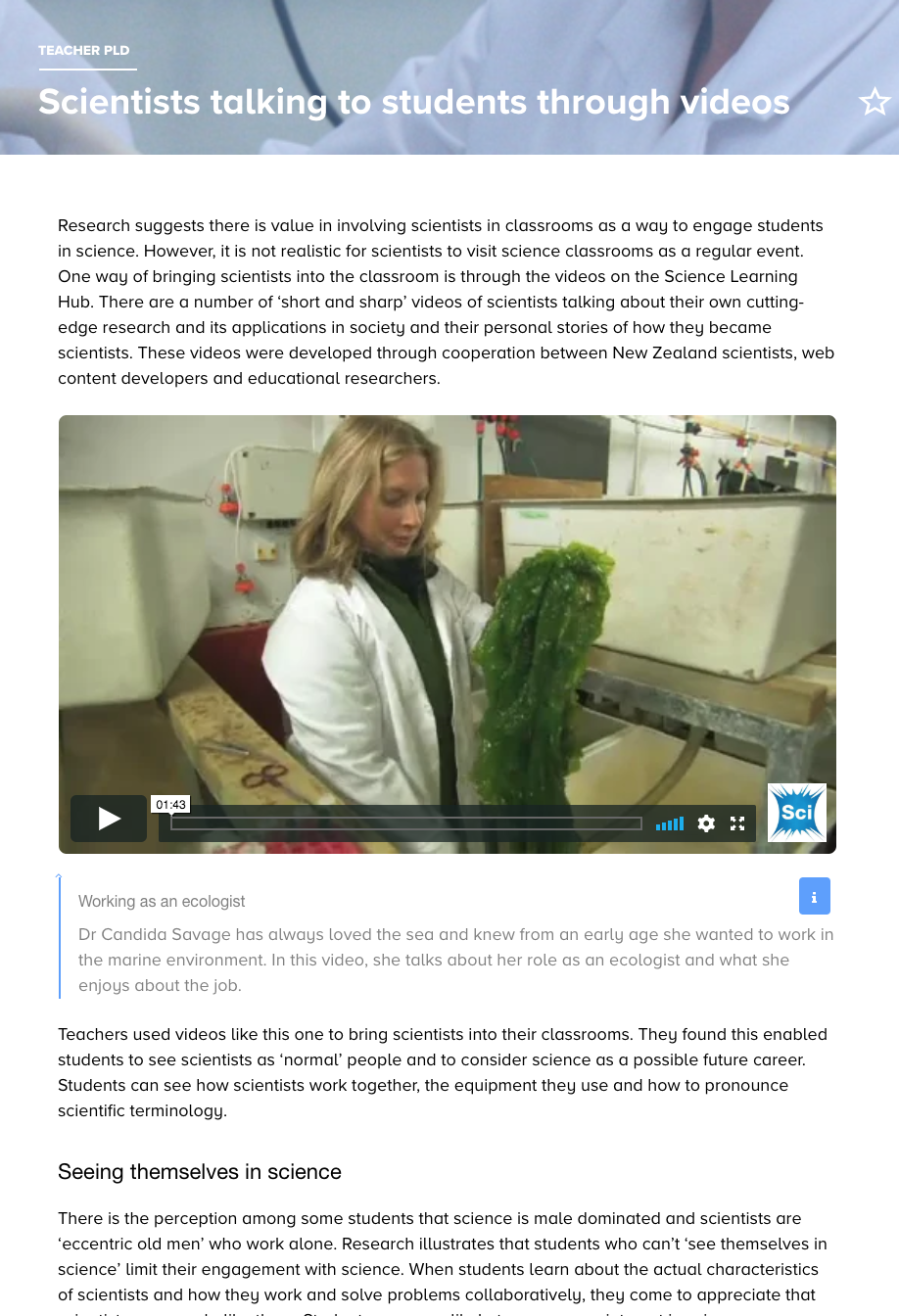 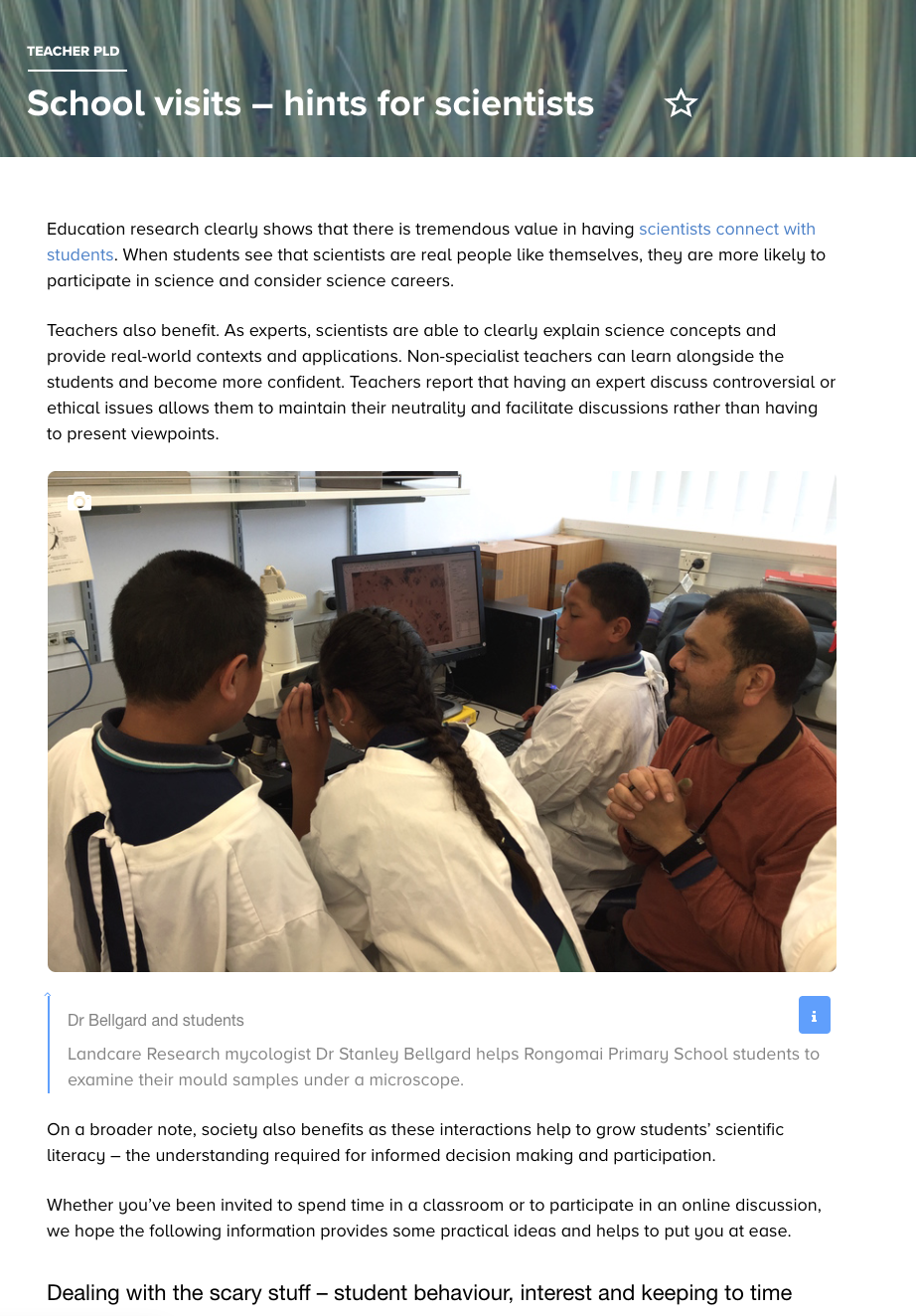 N. Pattison
Rongomai Primary School
© Copyright. Science Learning Hub – Pokapū Akoranga Pūtaiao The University of Waikato Te Whare Wananga o Waikato. 
All Rights Reserved | www.sciencelearn.org.nz. All images are copyrighted. For further information, please refer to enquiries@sciencelearn.org.nz
[Speaker Notes: Image: https://www.sciencelearn.org.nz/resources/2317-scientists-talking-to-students-through-videos
https://www.sciencelearn.org.nz/resources/2565-communicating-with-scientists-interview-techniques-and-protocols
Connecting with scientists: https://www.sciencelearn.org.nz/resources/2559-connecting-with-scientists
School visits: https://www.sciencelearn.org.nz/resources/2578-school-visits-hints-for-scientists]
Connecting with scientists
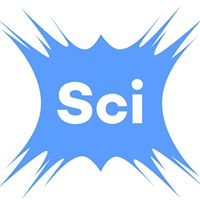 Email us enquiries@sciencelearn.org.nz 

https://twitter.com/NZScienceLearn

www.facebook.com/nzsciencelearn
 
https://nz.pinterest.com/nzsciencelearn

www.instagram.com/sciencelearninghubnz
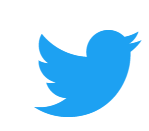 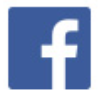 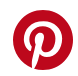 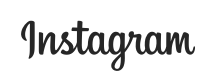 Join us in our discussion channel on Slack. 
(Any problems accessing Slack, please contact us via our enquiries email, enquiries@sciencelearn.org.nz.)
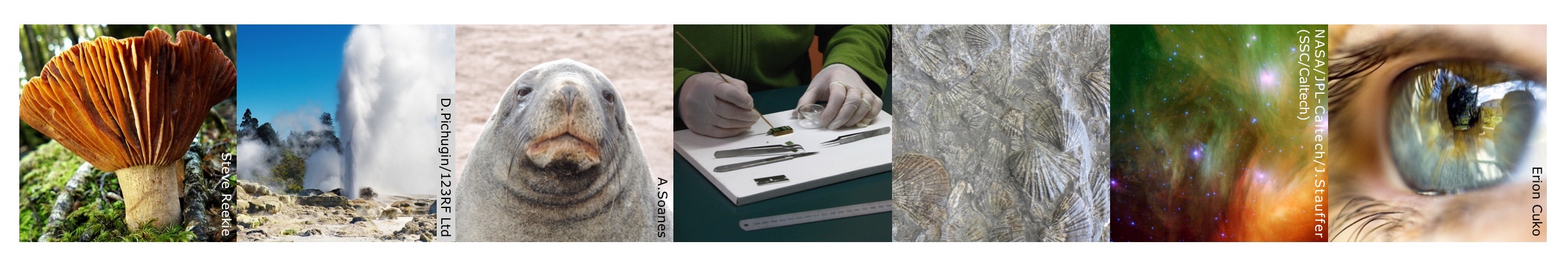 [Speaker Notes: Don’t forget the SLH can help
SLACK: https://slh-talk.slack.com/messages/CDL529ERW/]
Citizen science projects
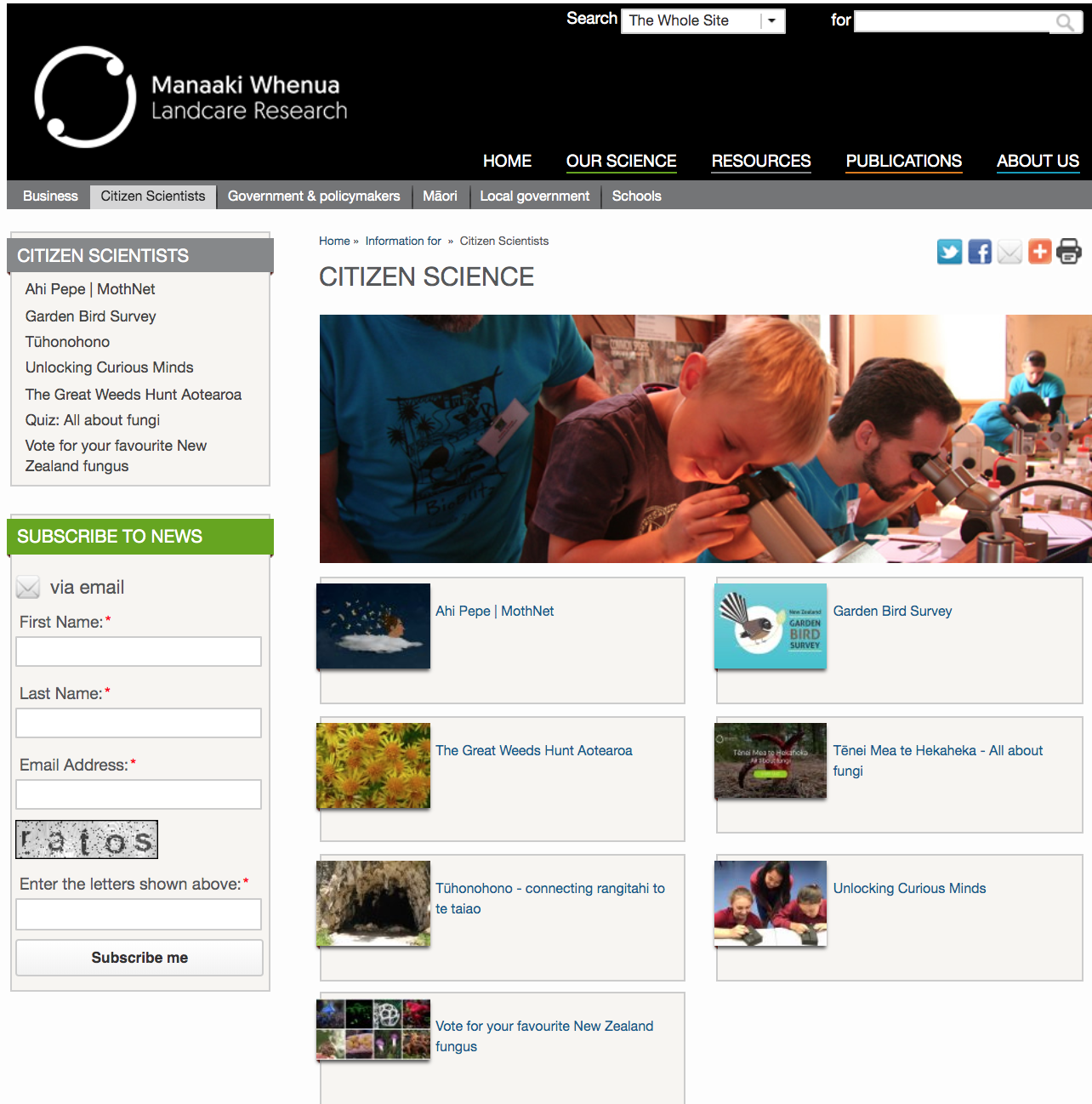 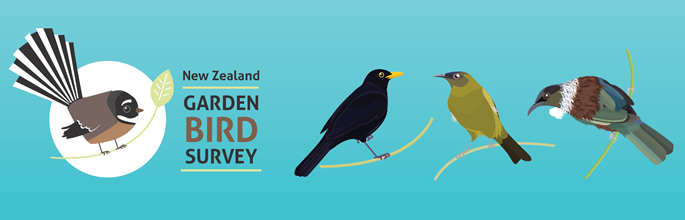 Manaaki Whenua — Landcare Research
© Copyright. Science Learning Hub – Pokapū Akoranga Pūtaiao The University of Waikato Te Whare Wananga o Waikato. 
All Rights Reserved | www.sciencelearn.org.nz. All images are copyrighted. For further information, please refer to enquiries@sciencelearn.org.nz
[Speaker Notes: Image1 : https://www.landcareresearch.co.nz/information-for/citizen-science
Image 2: https://www.landcareresearch.co.nz/science/plants-animals-fungi/animals/birds/garden-bird-surveys]
Going further with citizen science
Connecting with scientists
One-off data-collection event
Longer-term projects, e.g. participatory science
© Copyright. Science Learning Hub – Pokapū Akoranga Pūtaiao The University of Waikato Te Whare Wananga o Waikato. 
All Rights Reserved | www.sciencelearn.org.nz. All images are copyrighted. For further information, please refer to enquiries@sciencelearn.org.nz
[Speaker Notes: https://www.landcare.org.nz/file/citizen-science-inventory-updated-may-2018-lr/open]
Citizen science projects
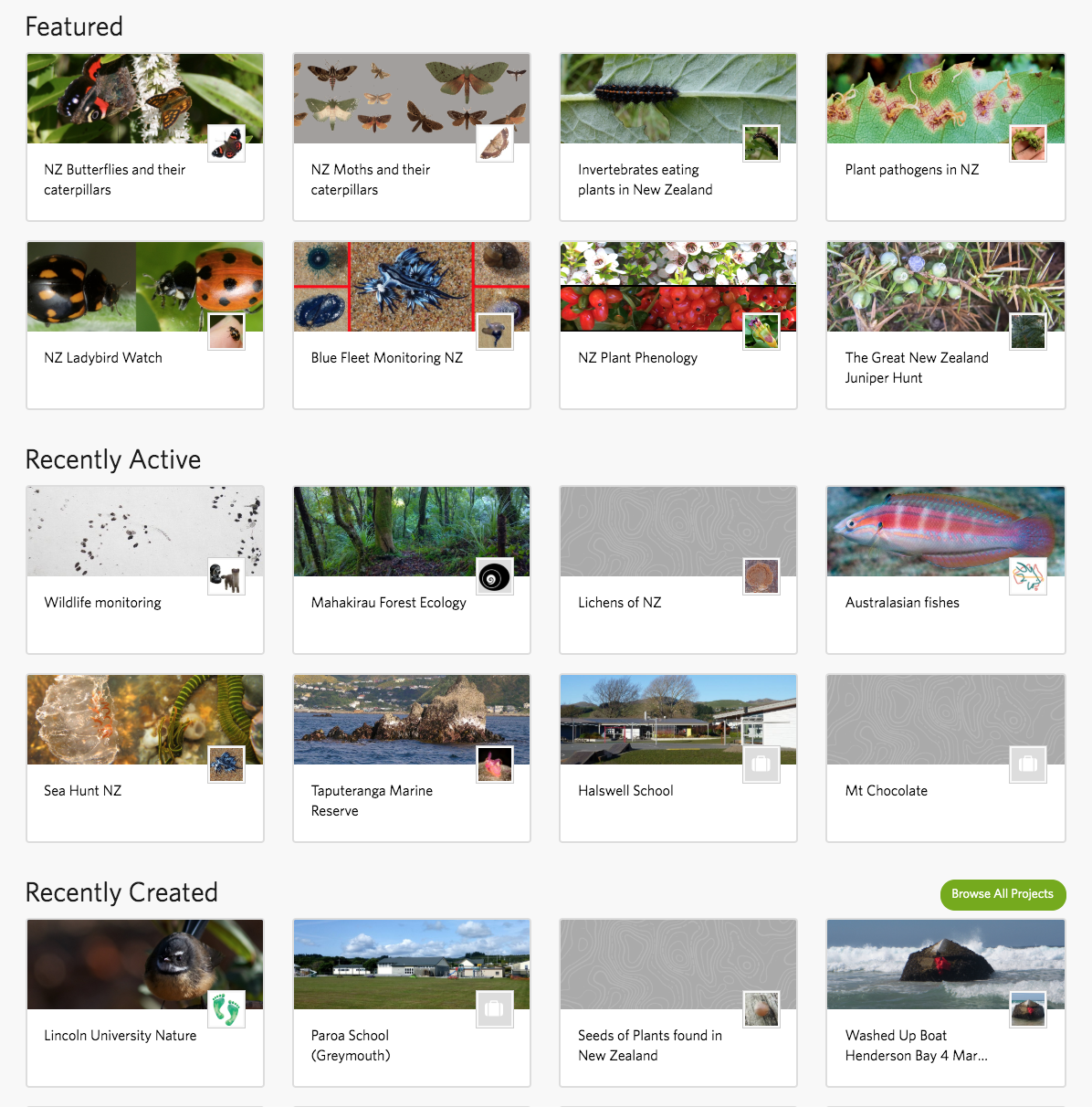 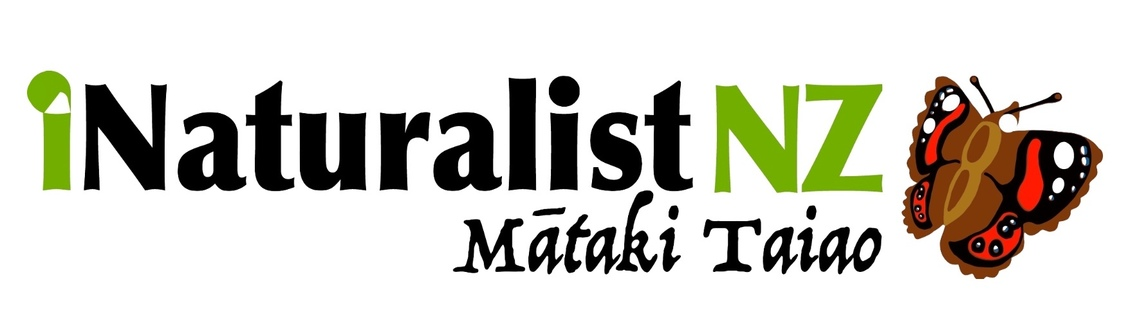 iNaturalist NZ 
Mātaki Taiao
© Copyright. Science Learning Hub – Pokapū Akoranga Pūtaiao The University of Waikato Te Whare Wananga o Waikato. 
All Rights Reserved | www.sciencelearn.org.nz. All images are copyrighted. For further information, please refer to enquiries@sciencelearn.org.nz
[Speaker Notes: Image1:https://www.sciencelearn.org.nz/images/3895-inaturalist-nz-mataki-taiao
Image 2: https://inaturalist.nz/projects
https://www.sciencelearn.org.nz/resources/2753-inaturalist
https://inaturalist.nz/projects]
Citizen science projects
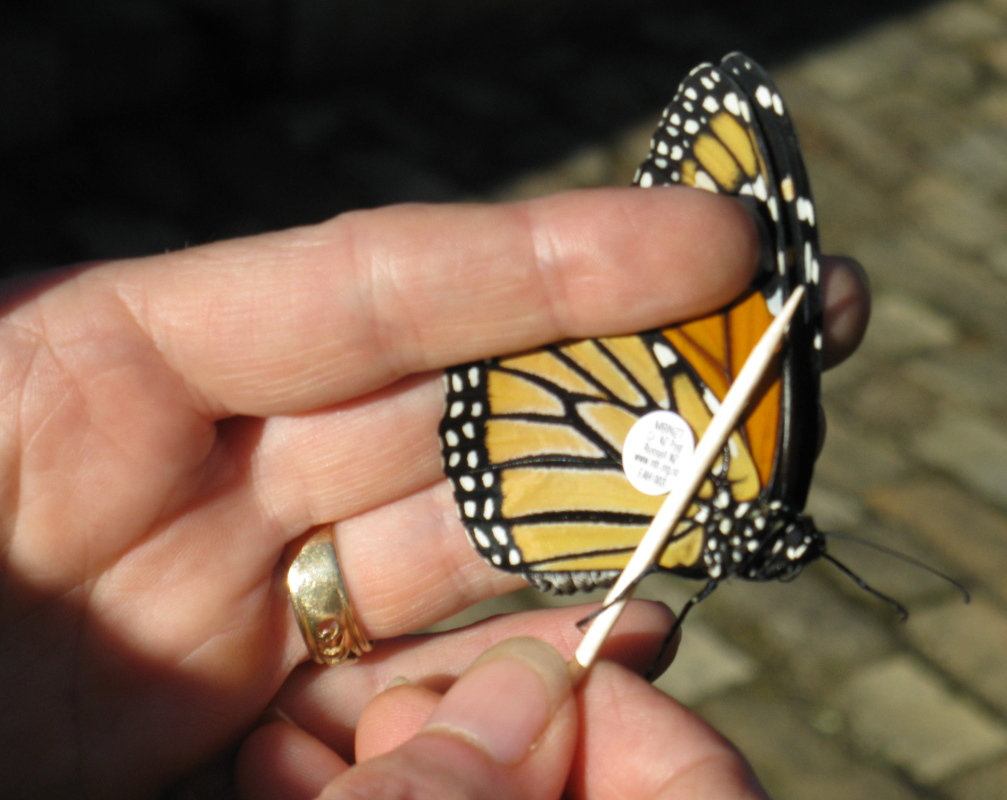 © Copyright. Science Learning Hub – Pokapū Akoranga Pūtaiao The University of Waikato Te Whare Wananga o Waikato. 
All Rights Reserved | www.sciencelearn.org.nz. All images are copyrighted. For further information, please refer to enquiries@sciencelearn.org.nz
[Speaker Notes: Image: https://www.sciencelearn.org.nz/images/549-tagged-butterfly
PLD: https://www.sciencelearn.org.nz/resources/2217-teachers-using-the-hub-butterflies-and-citizen-science
Monarch trust: https://www.monarch.org.nz/
Tagging: https://www.monarch.org.nz/introduction-to-research/taggingtransects/]
Citizen science projects
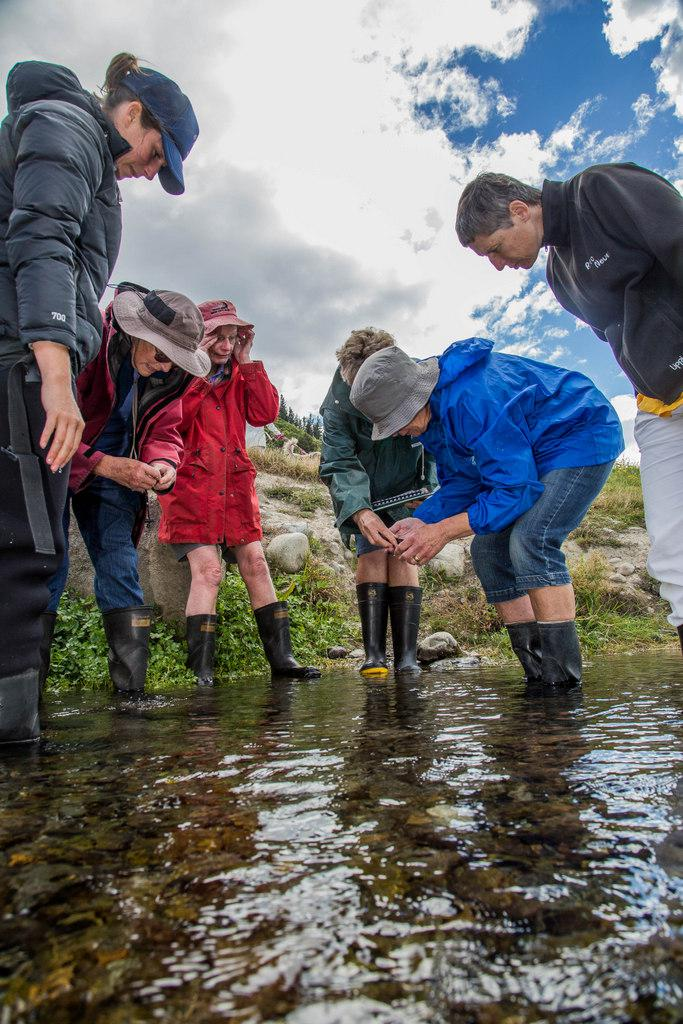 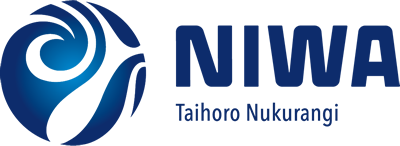 NIWA
© Copyright. Science Learning Hub – Pokapū Akoranga Pūtaiao The University of Waikato Te Whare Wananga o Waikato. 
All Rights Reserved | www.sciencelearn.org.nz. All images are copyrighted. For further information, please refer to enquiries@sciencelearn.org.nz
[Speaker Notes: NIWA: https://www.niwa.co.nz/freshwater/management-tools/water-quality-tools/stream-health-monitoring-and-assessment-kit]
Citizen science projects
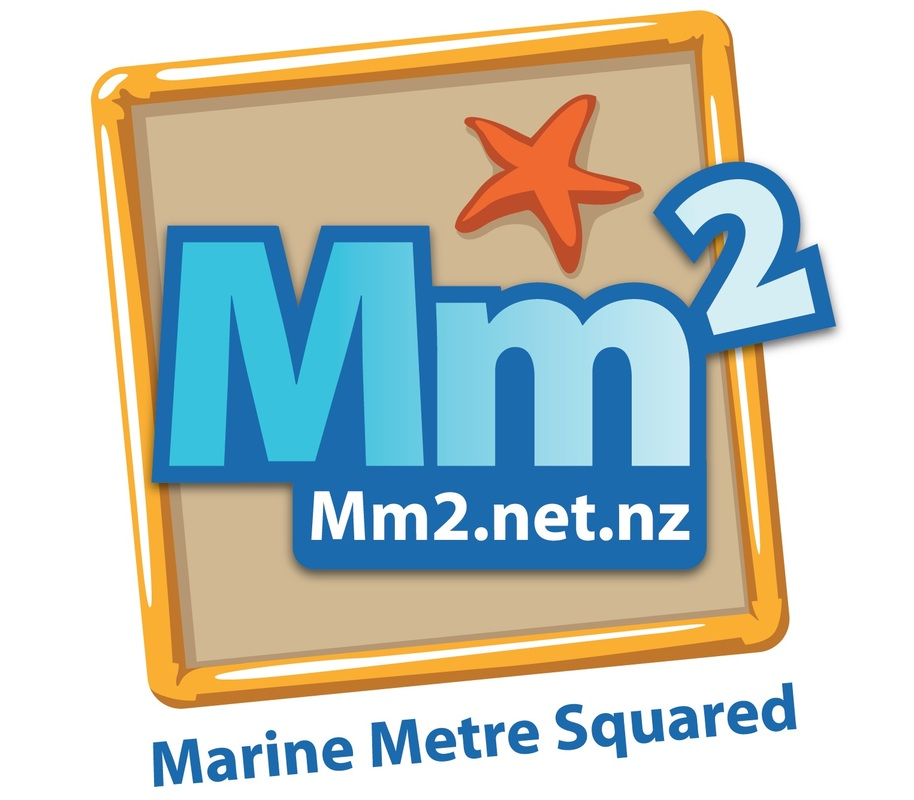 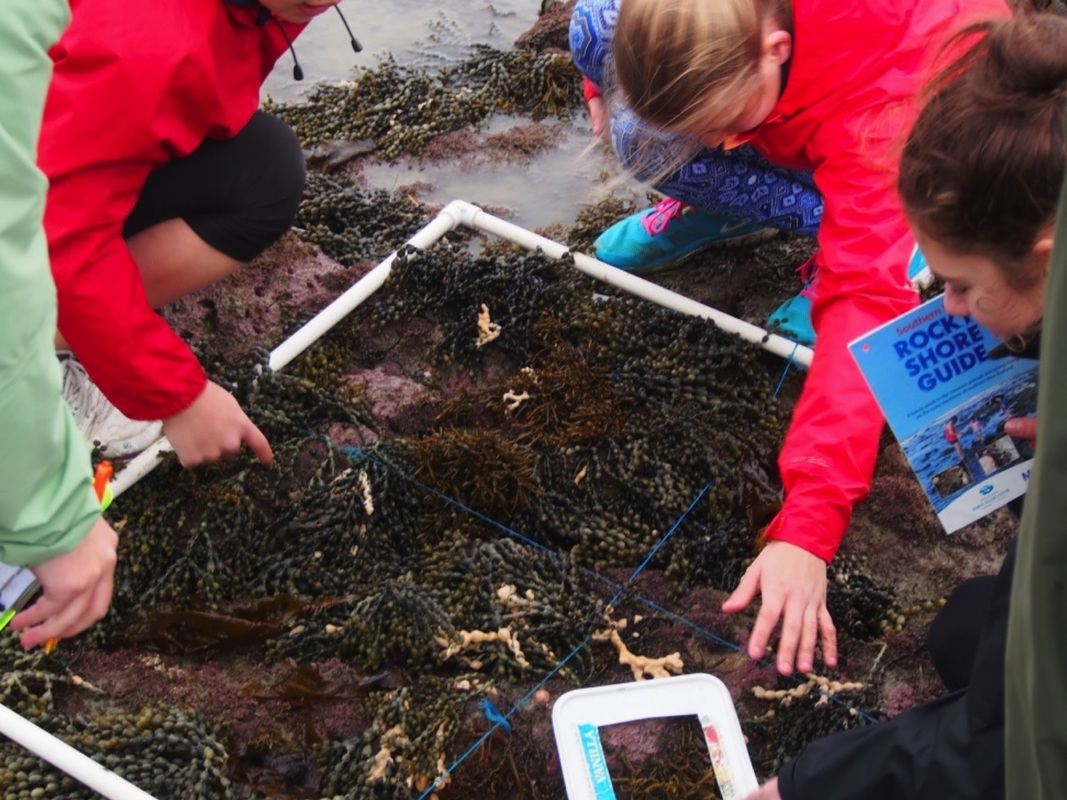 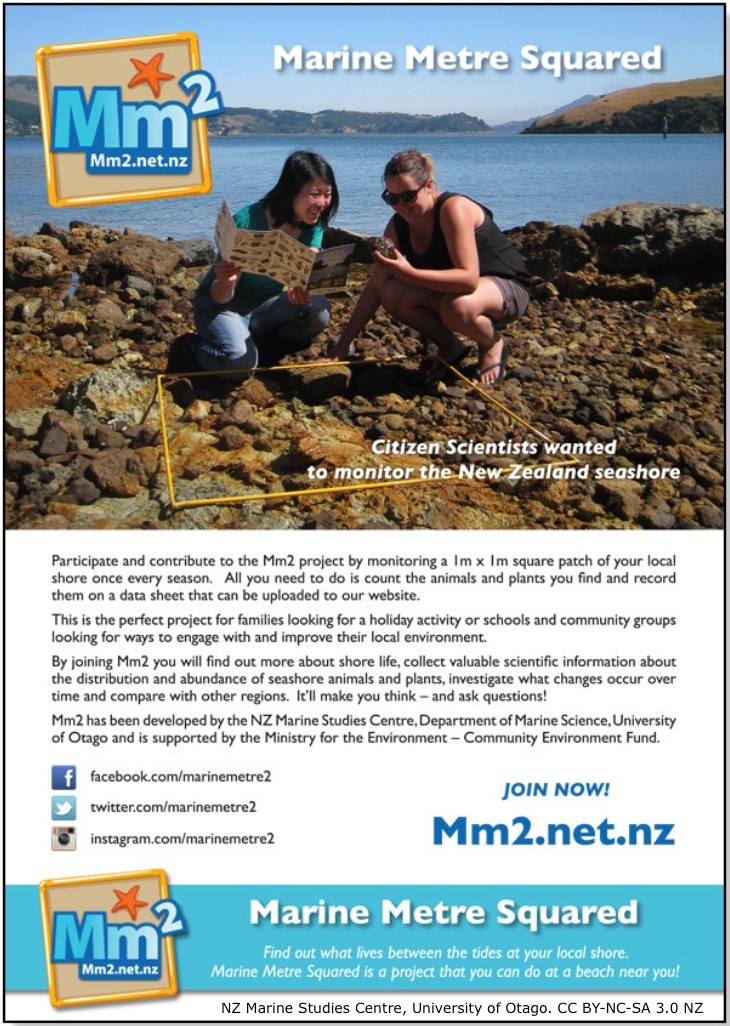 Otago Science in Action
NZ Marine Studies Centre, University of Otago. CC BY-NC-SA 3.0 NZ
© Copyright. Science Learning Hub – Pokapū Akoranga Pūtaiao The University of Waikato Te Whare Wananga o Waikato. 
All Rights Reserved | www.sciencelearn.org.nz. All images are copyrighted. For further information, please refer to enquiries@sciencelearn.org.nz
[Speaker Notes: Image: https://www.sciencelearn.org.nz/images/2961-using-a-quadrat
Image 2: https://www.sciencelearn.org.nz/images/2965-marine-metre-squared
Image 3: https://www.mm2.net.nz/news/1
Article: https://www.sciencelearn.org.nz/resources/2730-marine-metre-squared
TKI link: http://scienceonline.tki.org.nz/Science-capabilities-for-citizenship/Introducing-five-science-capabilities/Critique-evidence/Marine-Metre-Squared]
Going further with citizen science
Connecting with scientists
One-off data-collection event
Longer-term projects, e.g. participatory science
© Copyright. Science Learning Hub – Pokapū Akoranga Pūtaiao The University of Waikato Te Whare Wananga o Waikato. 
All Rights Reserved | www.sciencelearn.org.nz. All images are copyrighted. For further information, please refer to enquiries@sciencelearn.org.nz
[Speaker Notes: https://www.landcare.org.nz/file/citizen-science-inventory-updated-may-2018-lr/open]
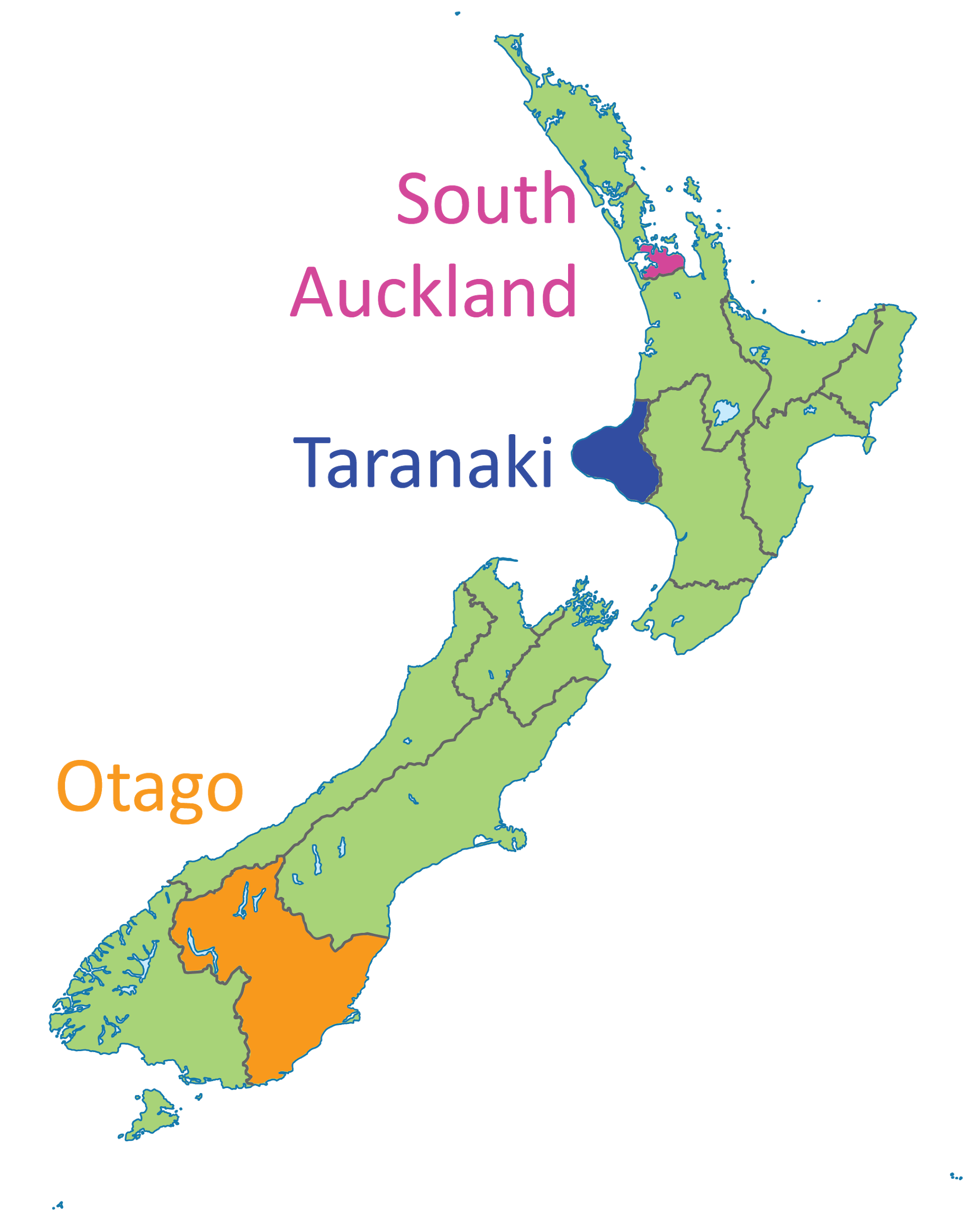 Engagement
Pedagogical rigour
Robust science
Participatory
science
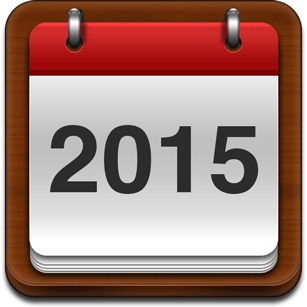 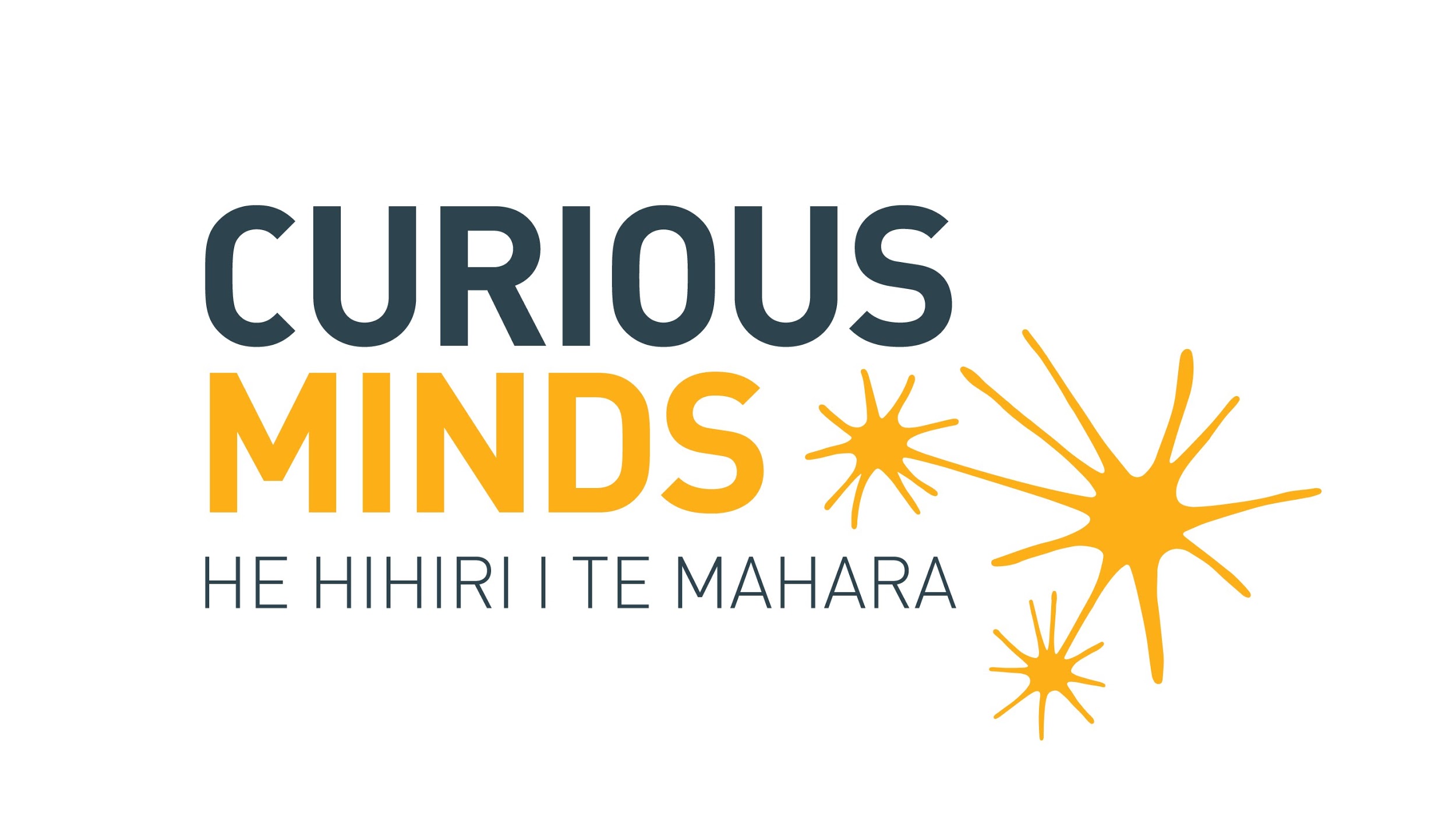 © Copyright. Science Learning Hub – Pokapū Akoranga Pūtaiao The University of Waikato Te Whare Wananga o Waikato. 
All Rights Reserved | www.sciencelearn.org.nz. All images are copyrighted. For further information, please refer to enquiries@sciencelearn.org.nz
[Speaker Notes: Learn more about PSPs: 
Curious Minds: https://www.curiousminds.nz/funding/participatory-science-platform/
RNZ interview https://www.rnz.co.nz/national/programmes/up-this-way/audio/2018627997/extreme-citizen-science]
Going further with citizen science
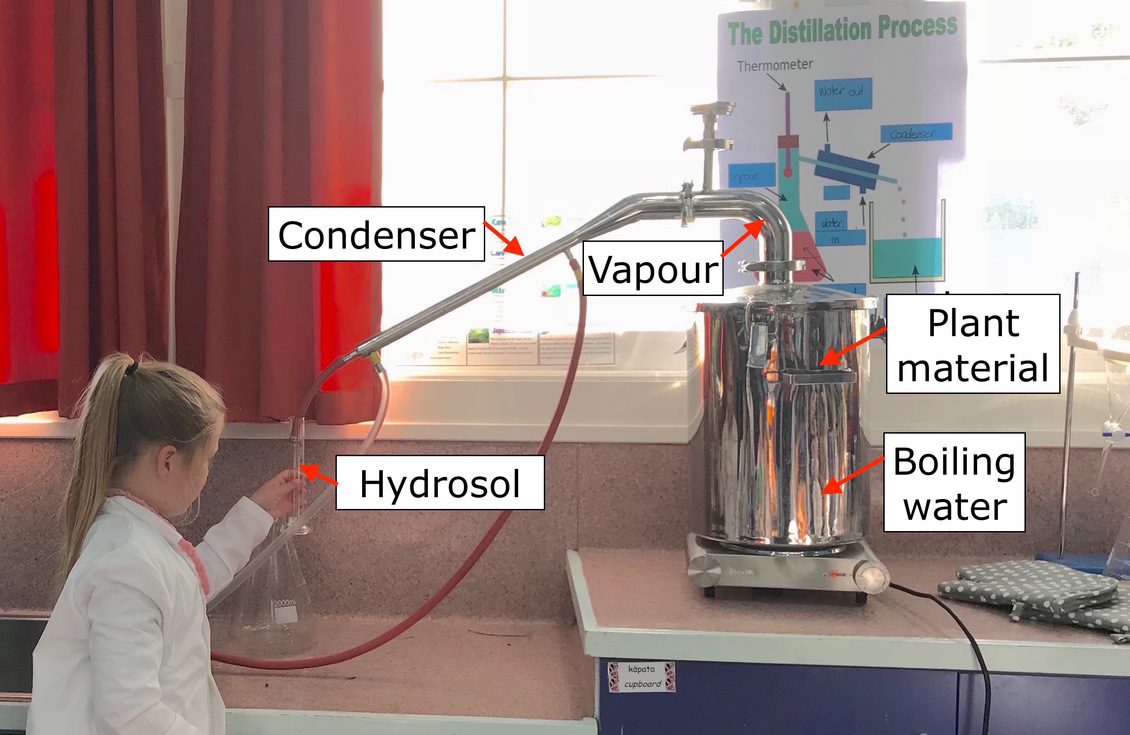 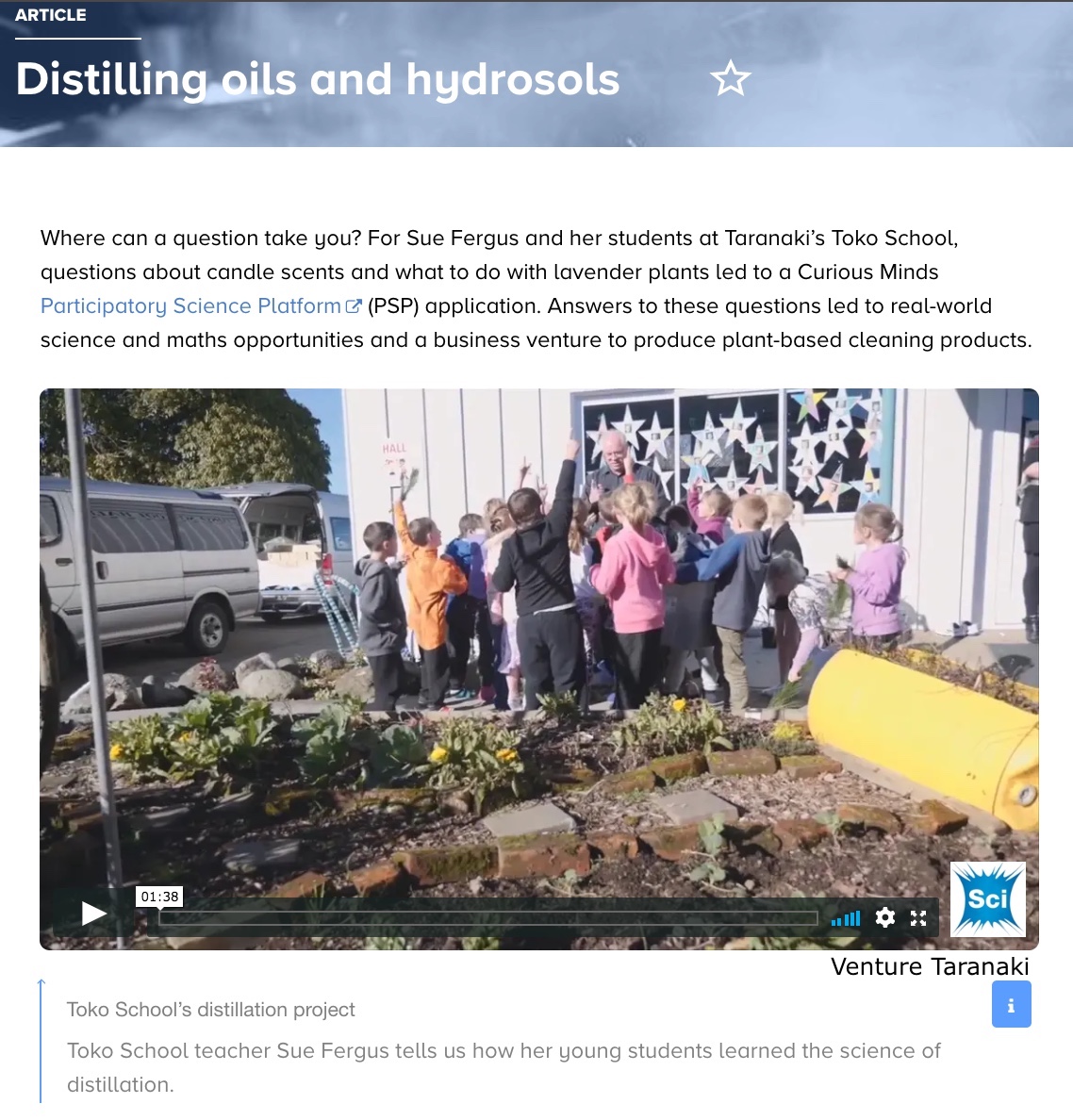 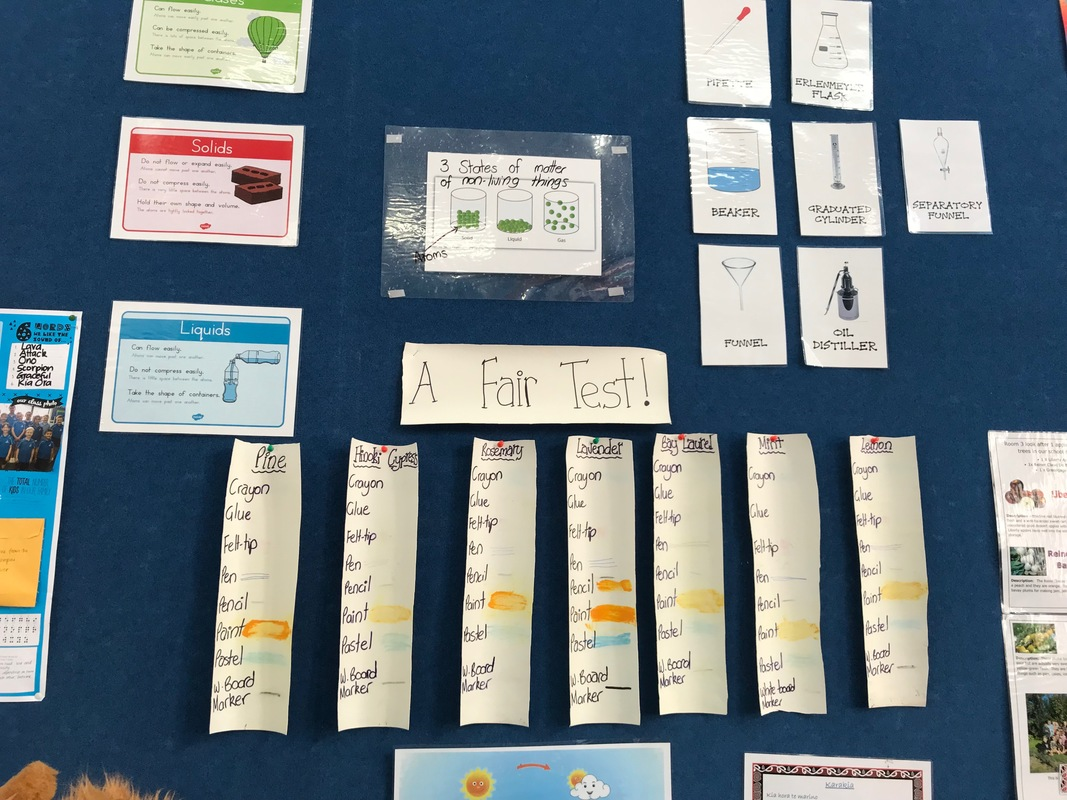 © Copyright. Science Learning Hub – Pokapū Akoranga Pūtaiao The University of Waikato Te Whare Wananga o Waikato. 
All Rights Reserved | www.sciencelearn.org.nz. All images are copyrighted. For further information, please refer to enquiries@sciencelearn.org.nz
[Speaker Notes: Image 1: https://www.sciencelearn.org.nz/images/3575-steam-distillation-unit-at-toko-school
Image 2: https://www.sciencelearn.org.nz/images/3576-distillation-and-science-concepts
Article: https://www.sciencelearn.org.nz/resources/2625-distilling-oils-and-hydrosols]
Going further with citizen science
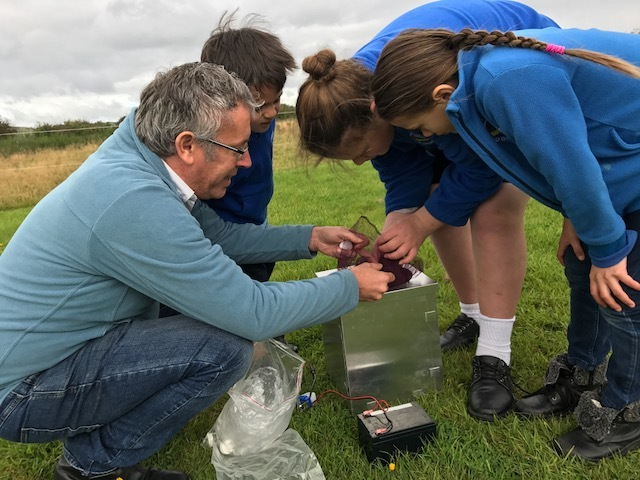 © Copyright. Science Learning Hub – Pokapū Akoranga Pūtaiao The University of Waikato Te Whare Wananga o Waikato. 
All Rights Reserved | www.sciencelearn.org.nz. All images are copyrighted. For further information, please refer to enquiries@sciencelearn.org.nz
[Speaker Notes: Image: https://www.sciencelearn.org.nz/images/3181-using-a-heath-moth-trap
Article: https://www.sciencelearn.org.nz/resources/2617-scientists-and-tamariki-working-together]
Design your own
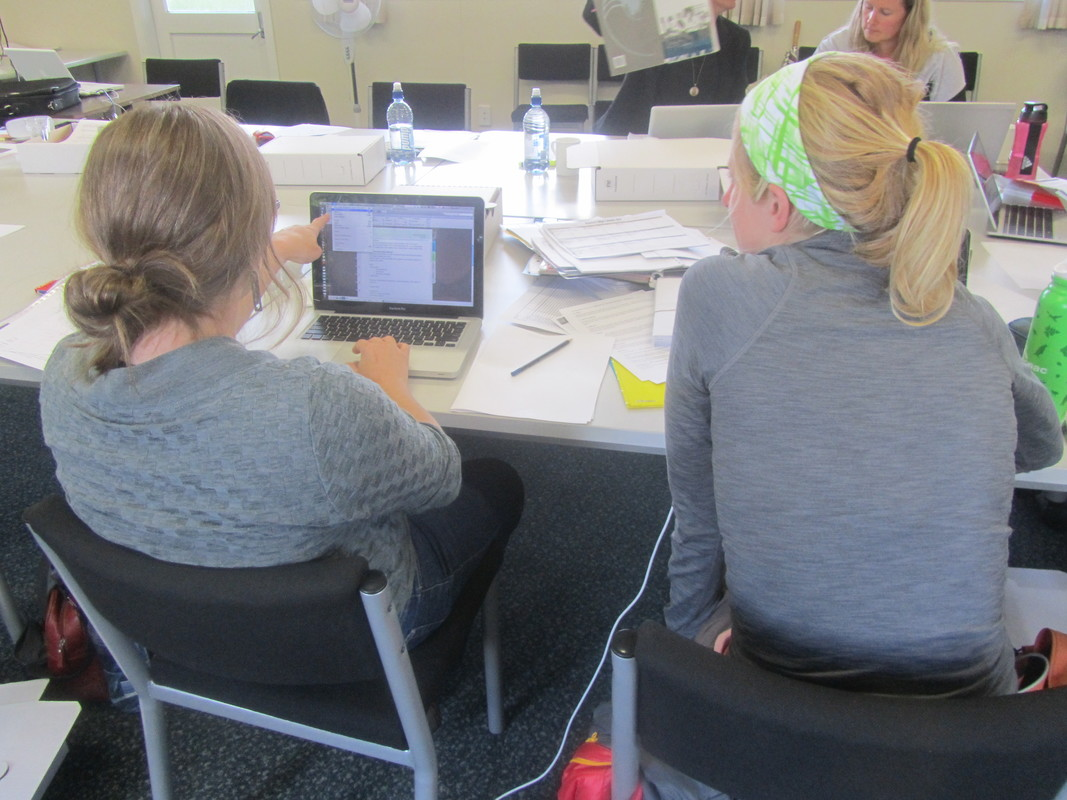 Greta Dromgool
© Copyright. Science Learning Hub – Pokapū Akoranga Pūtaiao The University of Waikato Te Whare Wananga o Waikato. 
All Rights Reserved | www.sciencelearn.org.nz. All images are copyrighted. For further information, please refer to enquiries@sciencelearn.org.nz
[Speaker Notes: Image: https://www.sciencelearn.org.nz/images/3047-teacher-workshops
Planning: https://www.sciencelearn.org.nz/resources/2740-planning-for-students-to-be-citizen-scientists
Sarah’s document on co-design: https://docs.google.com/document/d/1EGLR5VGsEFbJMpQcUGcfC6htV06TyFmR/edit
Eco explorers PLD: https://www.sciencelearn.org.nz/resources/2610-eco-explorers]
How can you embed your project in 
the school curriculum and make it transdisciplinary?
Set/allocate dedicated class time.

Work with other teachers – team-teach if possible. Weird combos are often unexpectedly great – e.g. art and health, languages and maths.

Construct your project from the start to consciously address several curriculum learning areas and achievement objectives.

Consider designing the project with your students, involving them in the choice of curriculum learning areas and construction of the learning objectives.
© Copyright. Science Learning Hub – Pokapū Akoranga Pūtaiao The University of Waikato Te Whare Wananga o Waikato. 
All Rights Reserved | www.sciencelearn.org.nz. All images are copyrighted. For further information, please refer to enquiries@sciencelearn.org.nz
[Speaker Notes: https://docs.google.com/presentation/d/1MdAAjRKjwqqDfNY6TNVAl5zSUyb94mqY/edit#slide=id.p13
We love to help, and we have a bunch of Curious Minds ambassadors standing by …
Sarah Morgan | 027 283 3412 | sarah.morgan@cometauckland.org.nz]
Thanks 
Pokapū Akoranga Pūtaiao
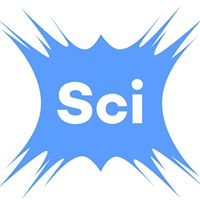 Email us enquiries@sciencelearn.org.nz 

https://twitter.com/NZScienceLearn

www.facebook.com/nzsciencelearn
 
https://nz.pinterest.com/nzsciencelearn

www.instagram.com/sciencelearninghubnz
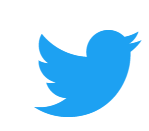 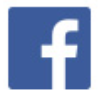 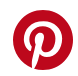 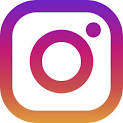 Join us in our discussion channel on Slack. 
(Any problems accessing Slack, please contact us via our enquiries email, enquiries@sciencelearn.org.nz.)
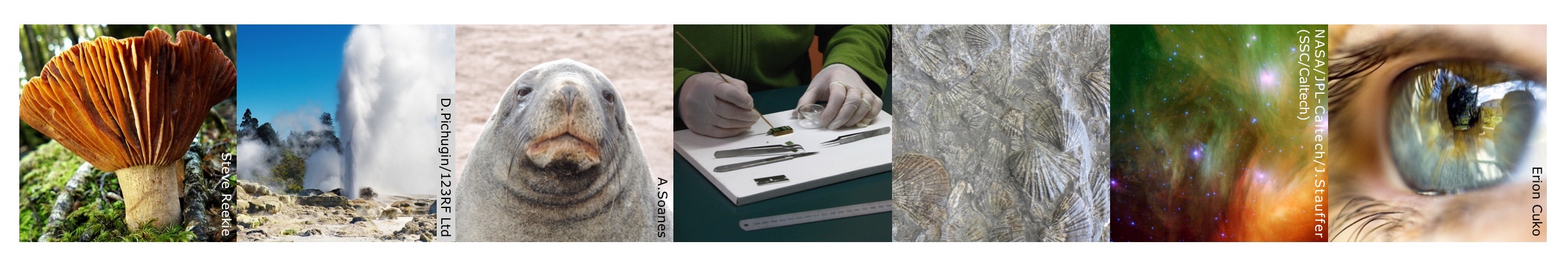 [Speaker Notes: SLACK: https://slh-talk.slack.com/messages/CDL529ERW/]